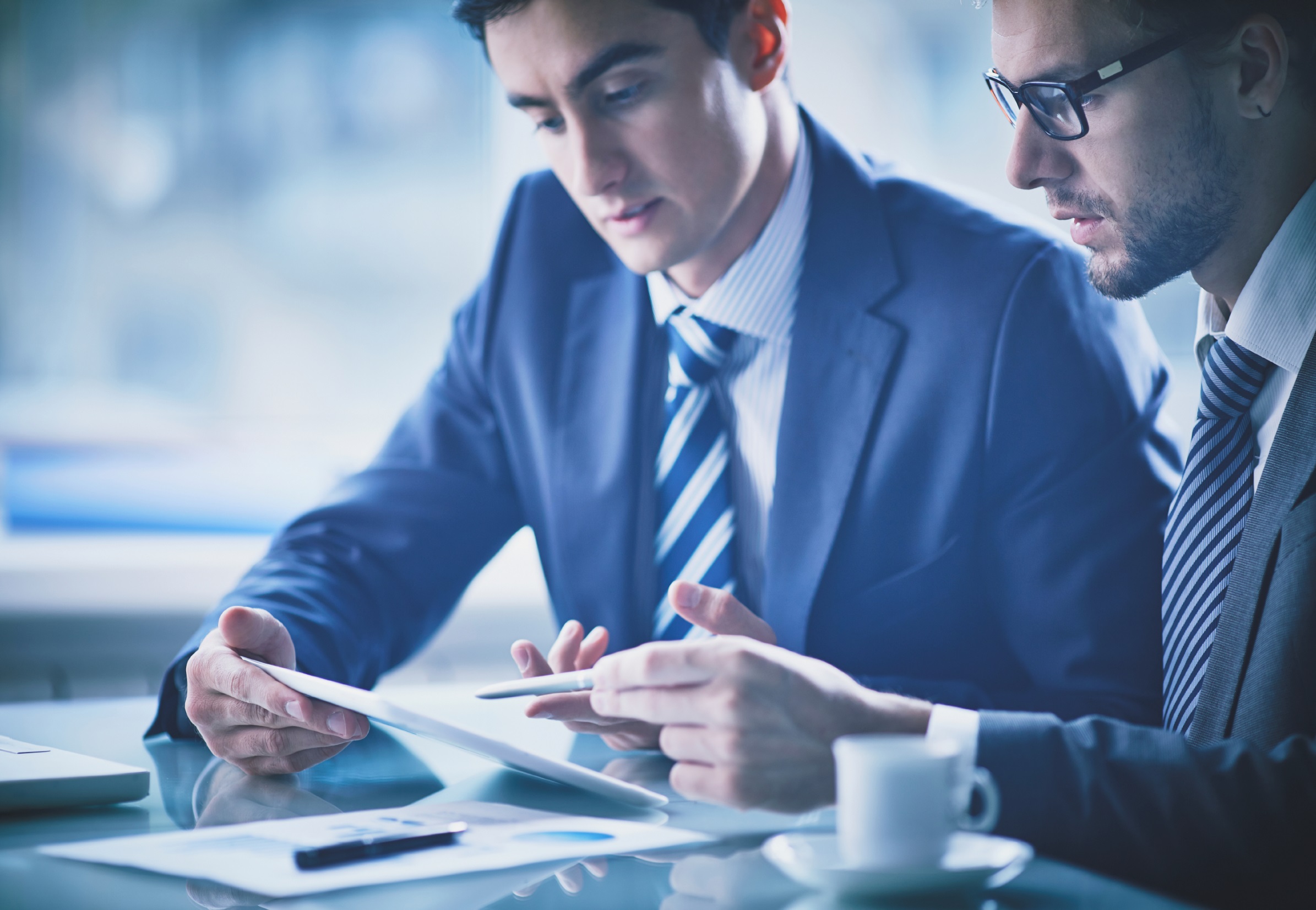 5 Keys to Managing Your Hiring Manager
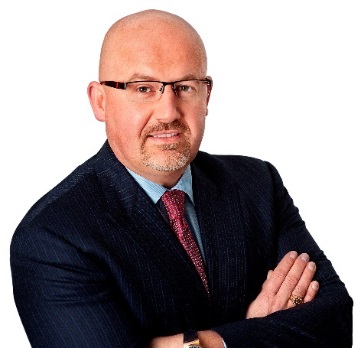 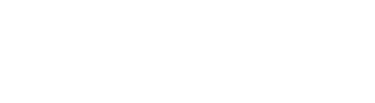 Presented By:
Steve Lowisz
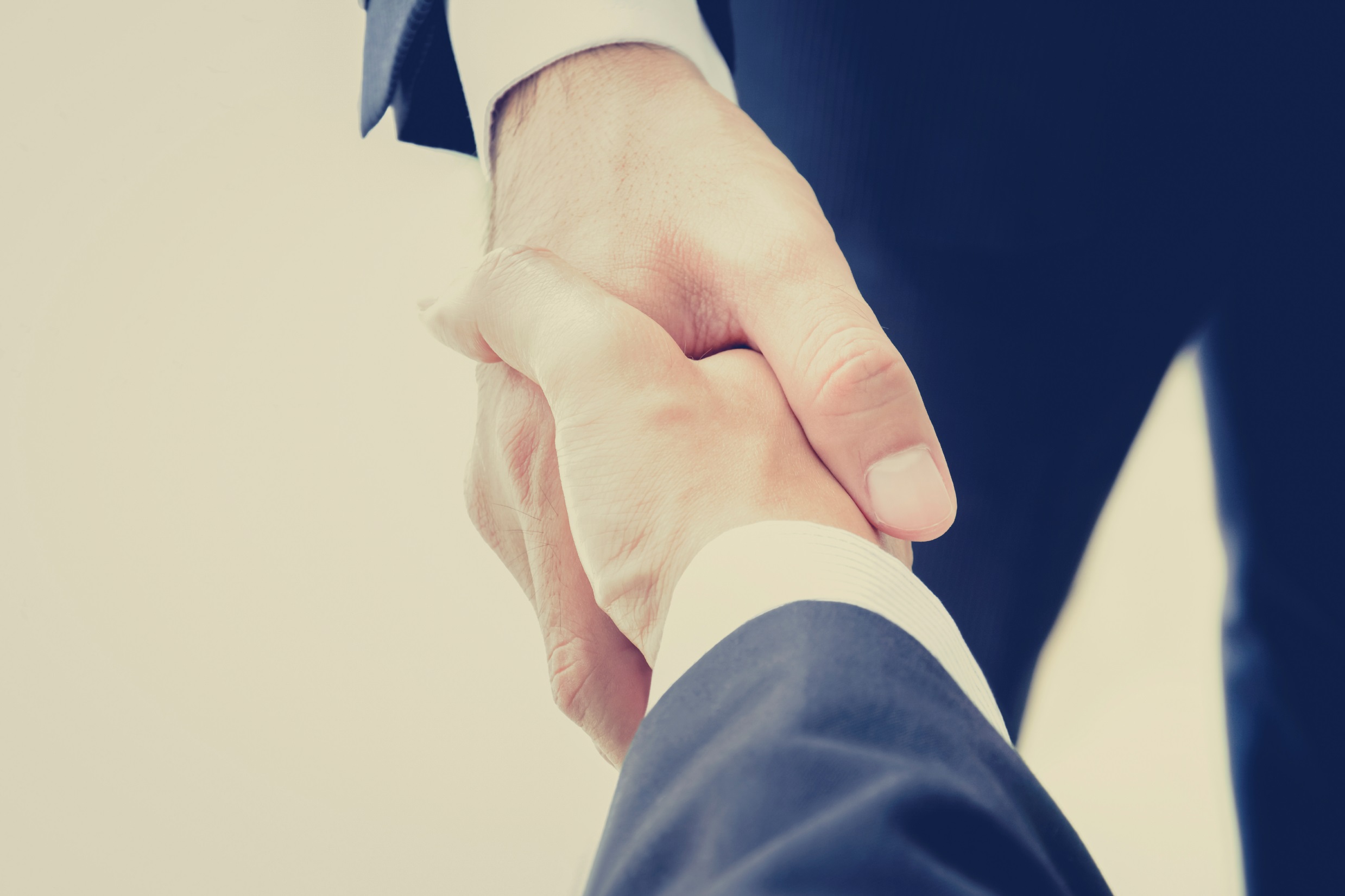 Setting the tone……
Two Relationships that (should!) Matter Most to Recruiters:

Candidate
Hiring Manager
Recruiter’s job is to be a knowledgeable and reliable leader to both
Symbiotic: Leading the Hiring Manager can result in a better candidate relationship
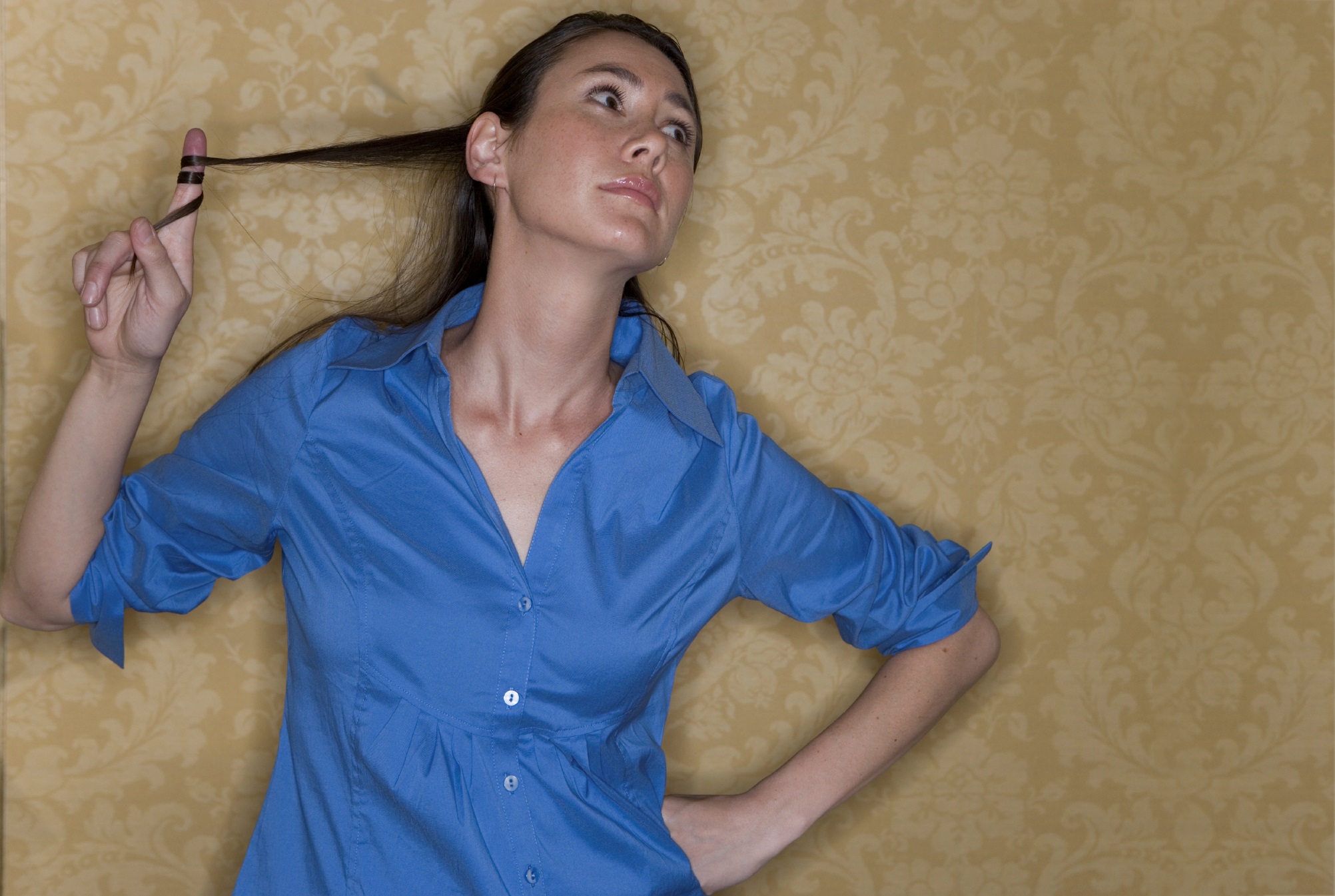 Recruiting: Who is the Expert?
Common View of Recruiters
Expense Center vs. Profit Center
Administrative/Transactional/Necessary Evil
Little to no sales training or aptitude
Perceived lack of industry/position knowledge 
Not asking questions
Lack of consistent communication
Allow the manager to lead
Setting unrealistic expectations/no expectations
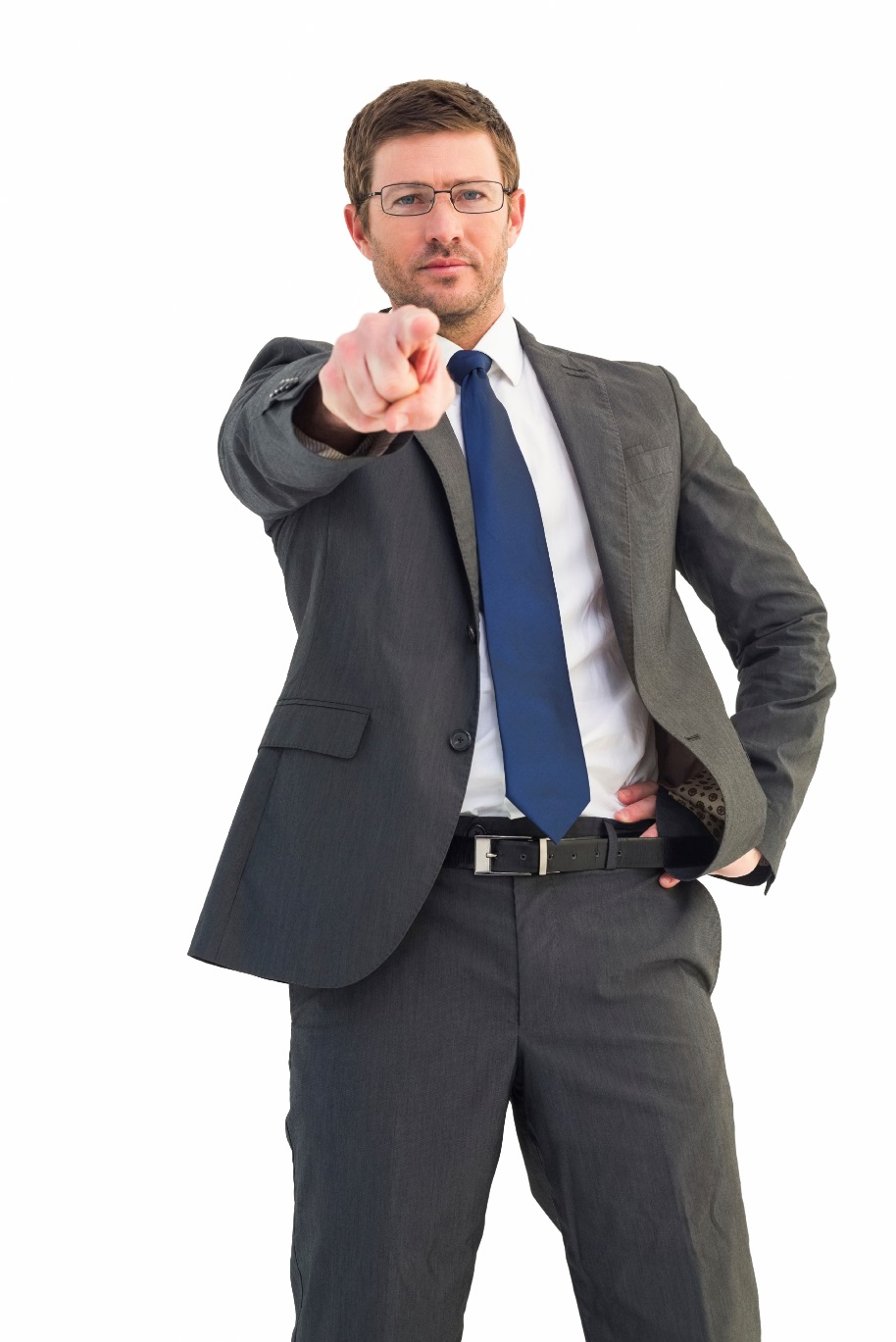 Recruiting: Who is the Expert?
Common View of Hiring Managers
They feel they are experts in recruiting and interviewing
Uncertain of exactly what they are looking for
Make hiring decisions based on factors inconsequential to the job
Fail to convey the core necessities of the position
Separate themselves from the hiring process
Decisions often made on resume only
?
Recruiting: Who is the Expert?
It’s time to ask yourself…
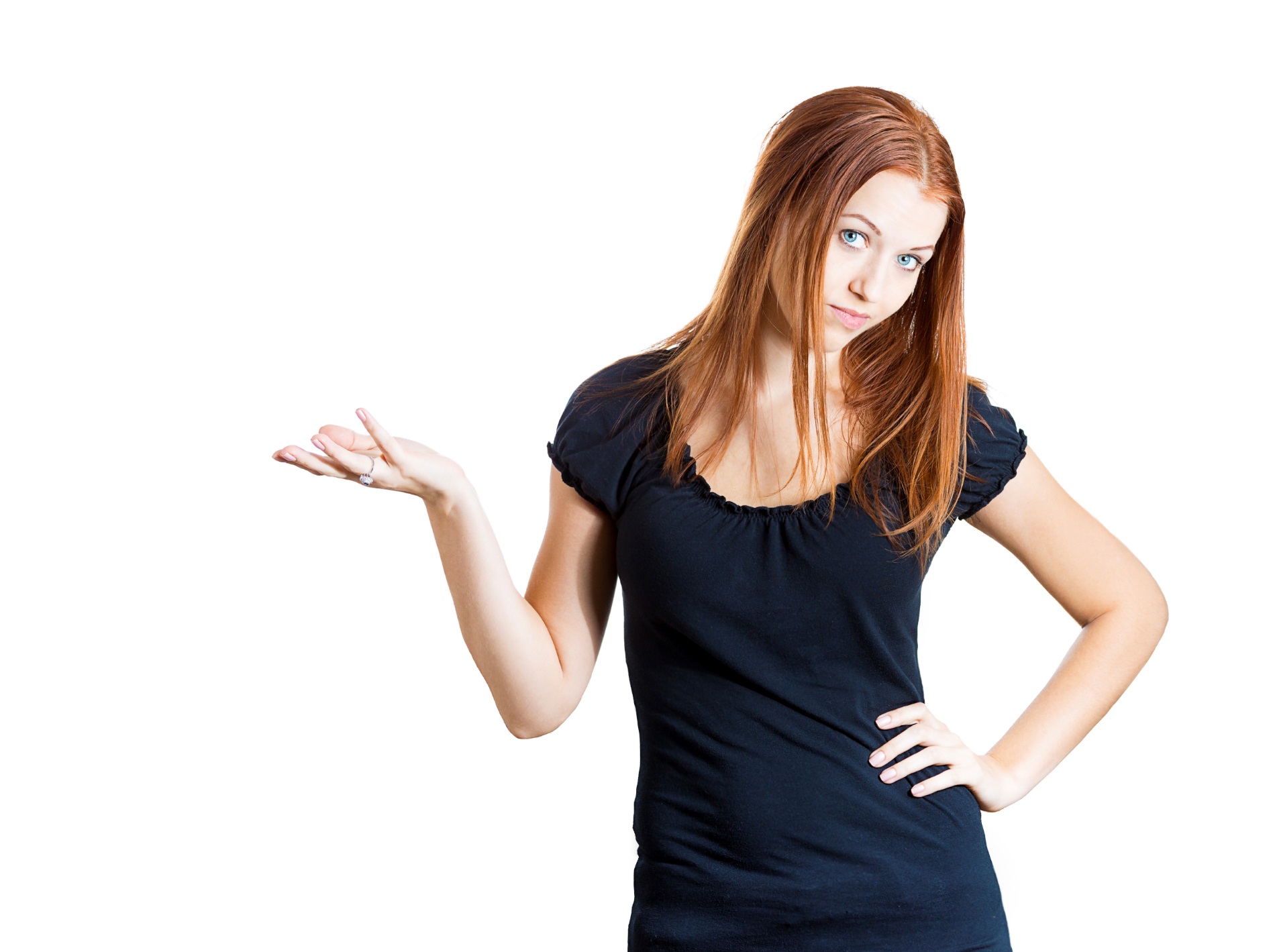 Who is accountable for candidate sourcing?
Who is accountable for initial candidate assessment?
Who is accountable for presenting qualified candidates?
Who is accountable for candidate interviews?
Why are we training managers not to respond to us?
Why are we not giving our input on quality of hire?
Who is supposed to be the recruiting expert???
5
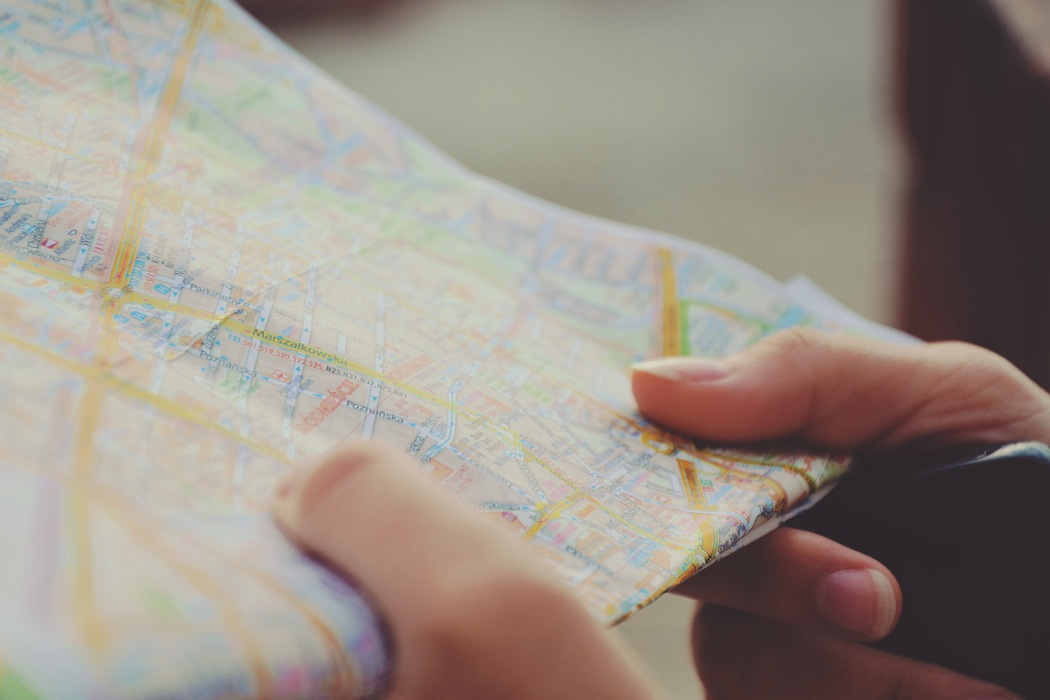 Keys to Leading the Hiring Manager
1
Drive The Intake
2
Drop The Jargon
3
Know Your Candidate
4
Measure What Matters
5
Always Have a Plan
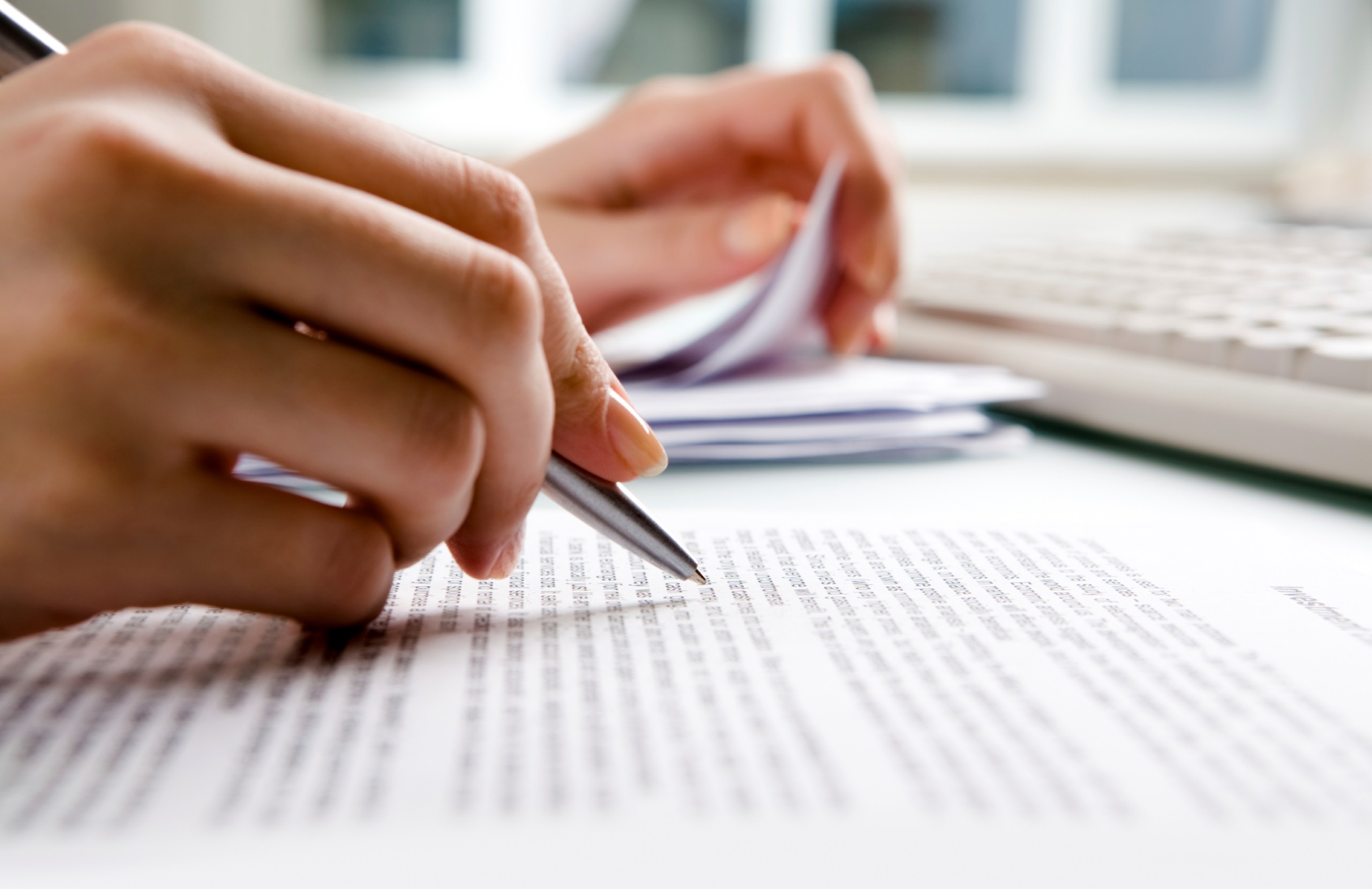 #1 Drive Intake
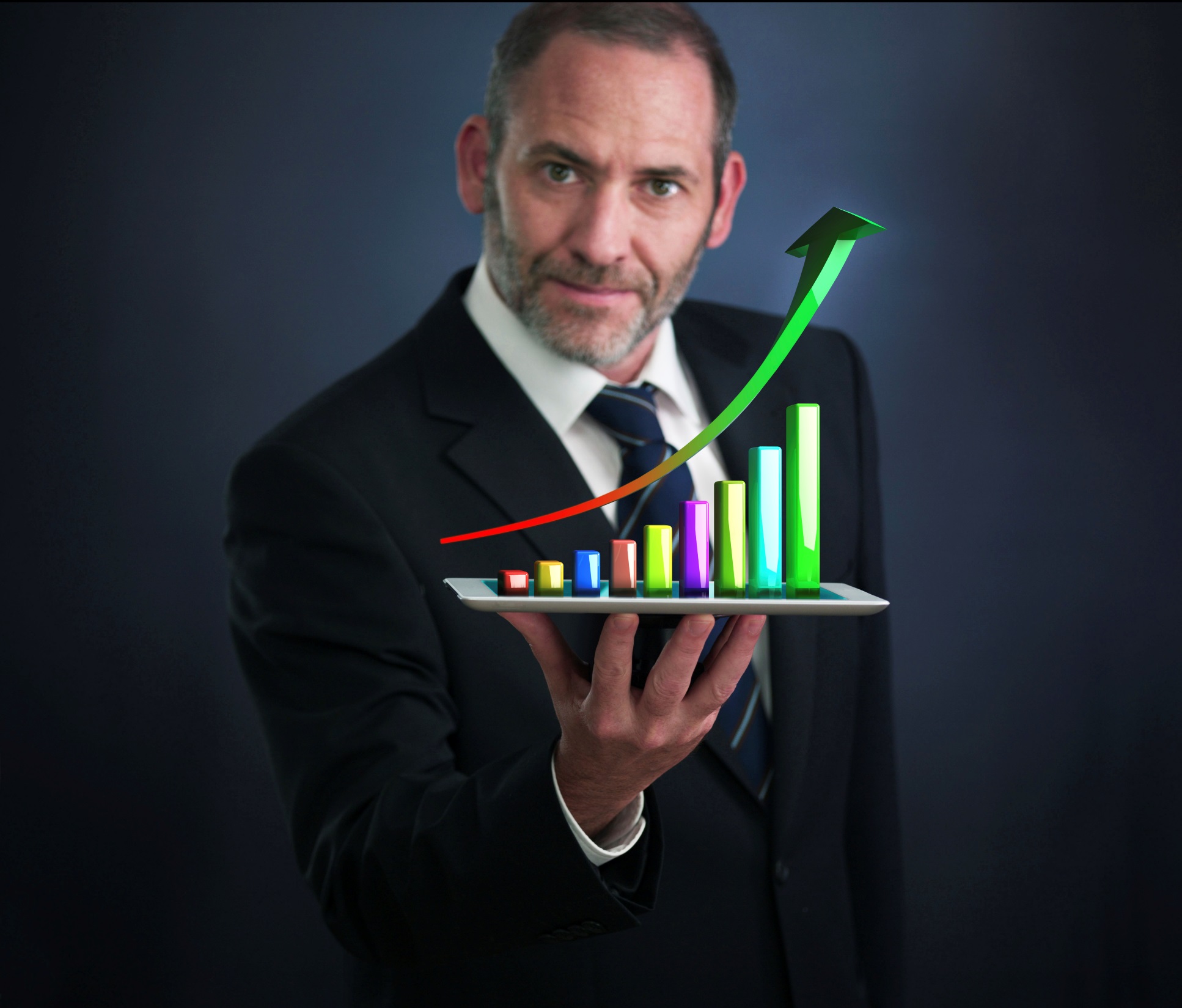 The Scary Disconnect Between Hiring Managers & Recruiters
According to Deloitte……..
80% of Recruiters feel they understand the roles
more than half of Hiring Managers (60%) disagree
60% of recruiters do not lead a formal intake session 
A bad intake results in a bad candidate
A poor intake sets the tone for a poor process
It’s not just what you ask, but how you ask it
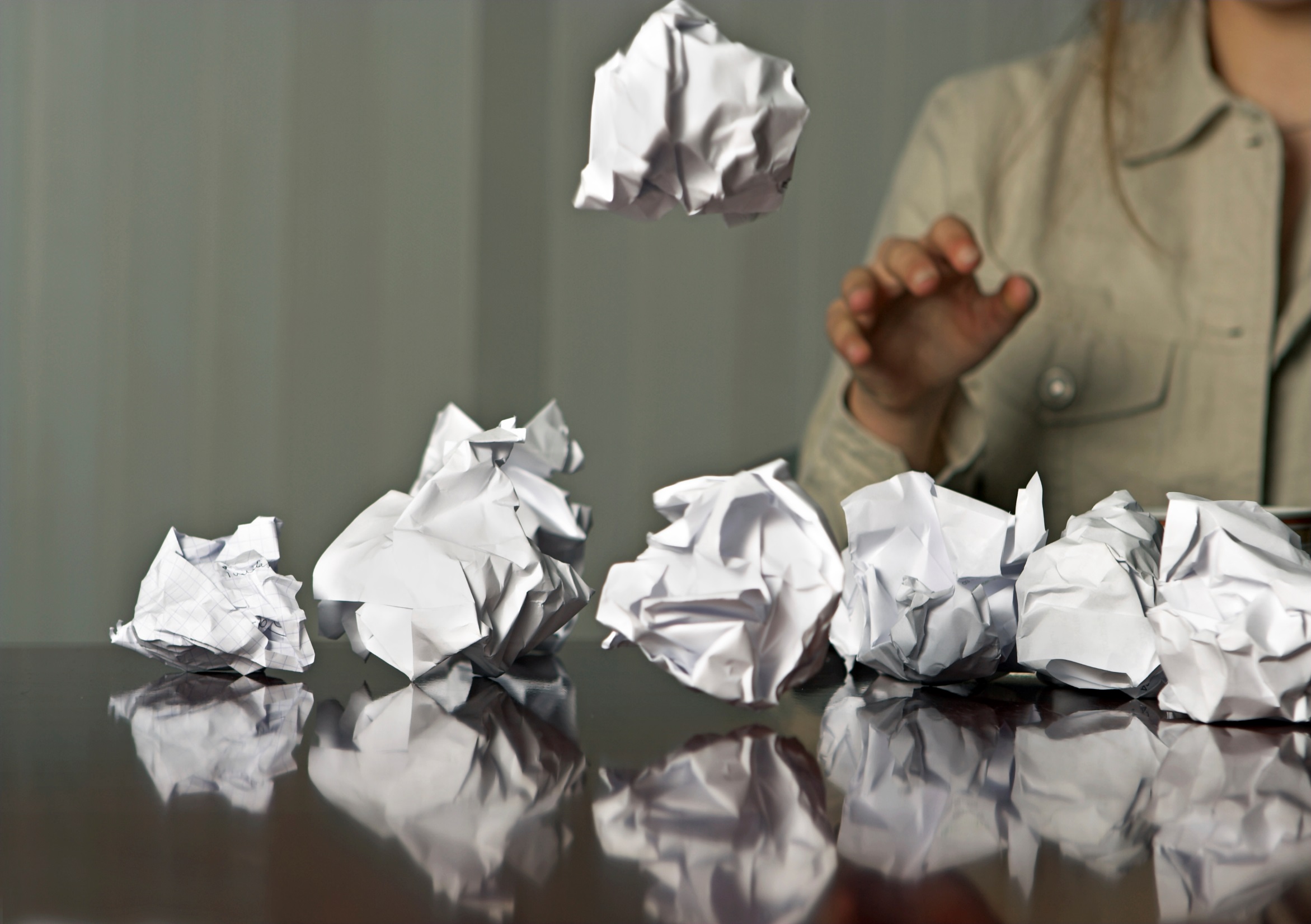 But I Have a Job Description…
BEWARE!!!
Job descriptions often serve as a crutch – giving managers the right to stop thinking
Job descriptions can inadvertently exclude high potential, top performing candidates
Job descriptions cannot predict candidate performance
Job description often lack objectivity 
Job descriptions often create a “I’m looking for what it says here” mindset with many Hiring Managers
Drive the Intake
Job Intake Question Checklist - Basics
Drive The Intake
The job description should include:
Company Background
Position Job Title
Position Summary
Reporting Relationships
Major Responsibilities
Ideal Experience
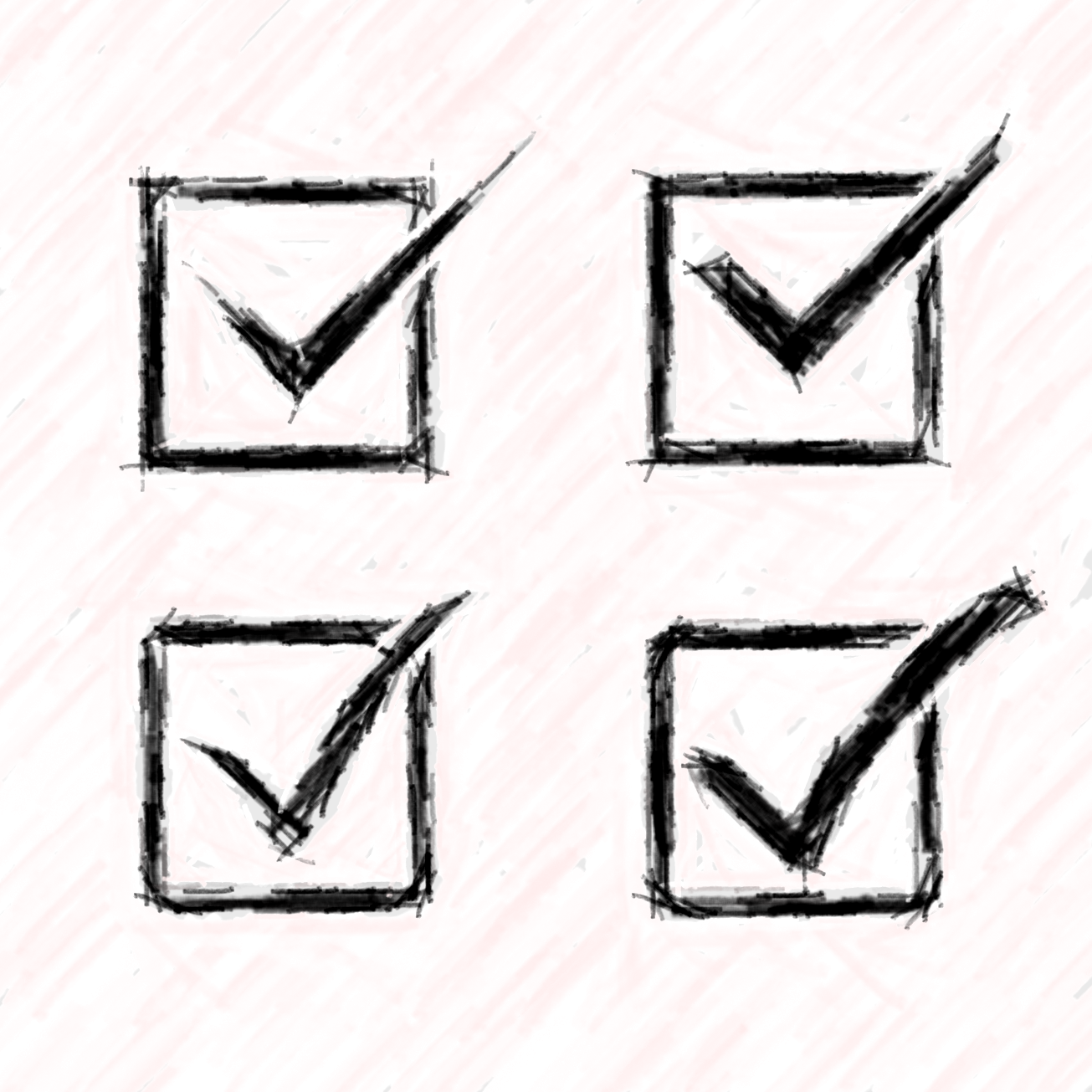 How many positions are we recruiting for?
What is the location of the role (s)?
What is the Reporting structure (who will the candidate report to)?
Who will be their direct reports or will they be an   individual contributor?
What is the team structure (i.e. how many peers)?
Proper Intake
Job Intake Question Checklist
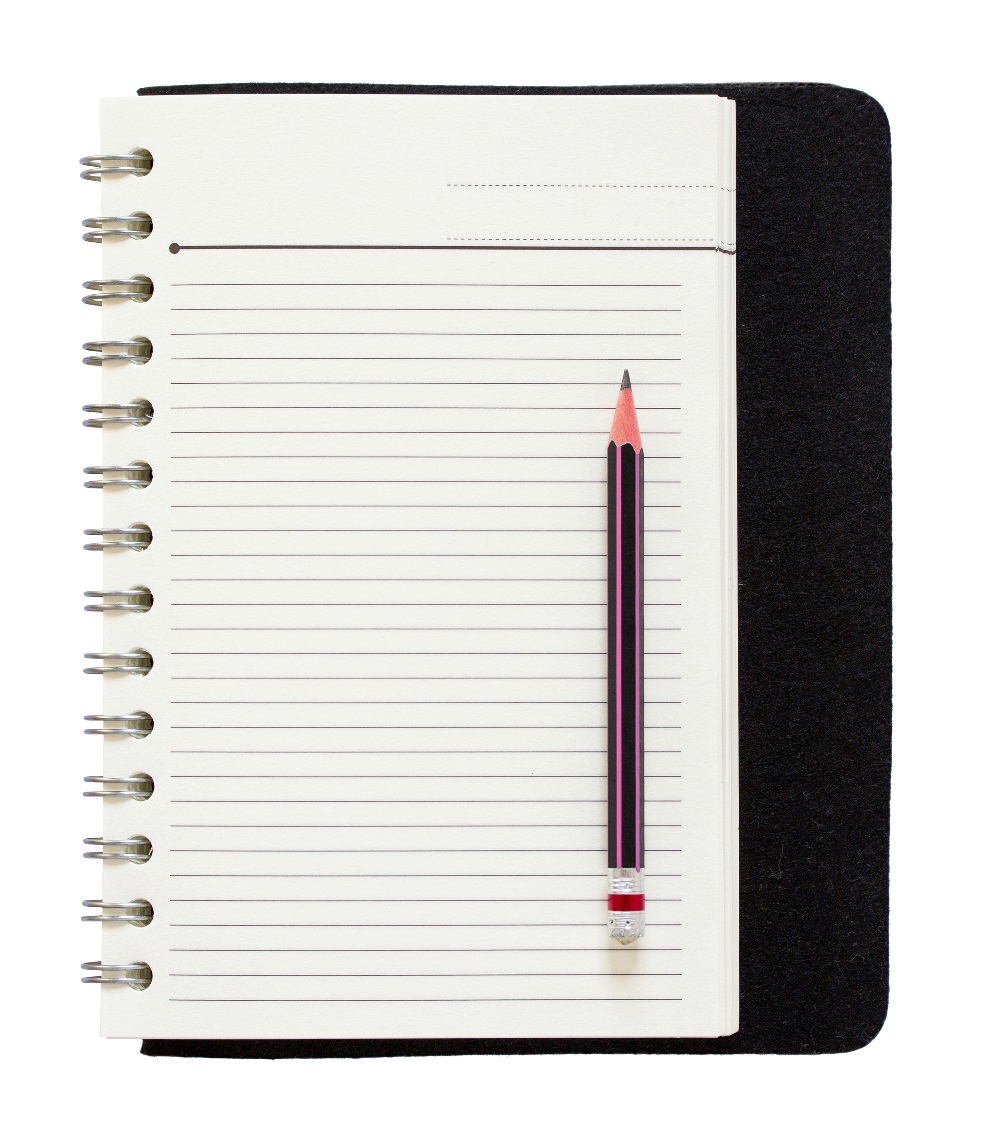 How long has the position been open?
Any difficulties facing the team (i.e. high turnover, not enough experience within the team)?
Will they have budget or P/L responsibilities?
Will there be advancement opportunities?
What is the Hiring Manager’s managerial style?
Is relocation offered – if so, what will the company provide?
What is the base salary/bonus/commission/sign on bonus/Visa sponsorship?
!
The job description is not always a comprehensive list  - anticipate and ask about the unwritten needs of the Hiring Manager
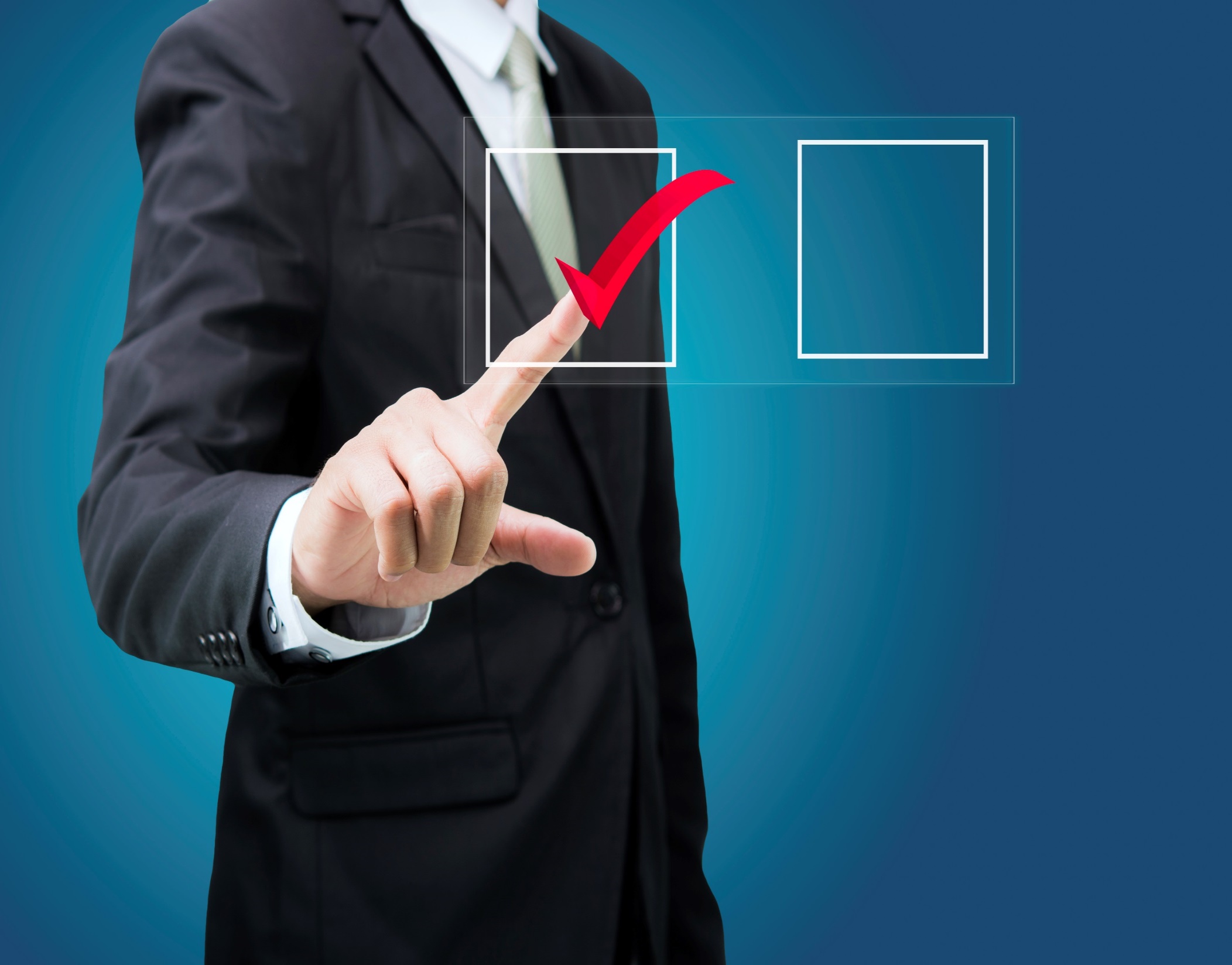 Job Intake Question Checklist
Reason for the opening –“What happened to previous person?”
What are the must have skills? 
What are the like to have skills?
Rank them in order of preference
Best employee comparison
What are the long term objectives for this role?
What are the short term objectives for this role?
What needs to be done and when?
Drive the  Intake
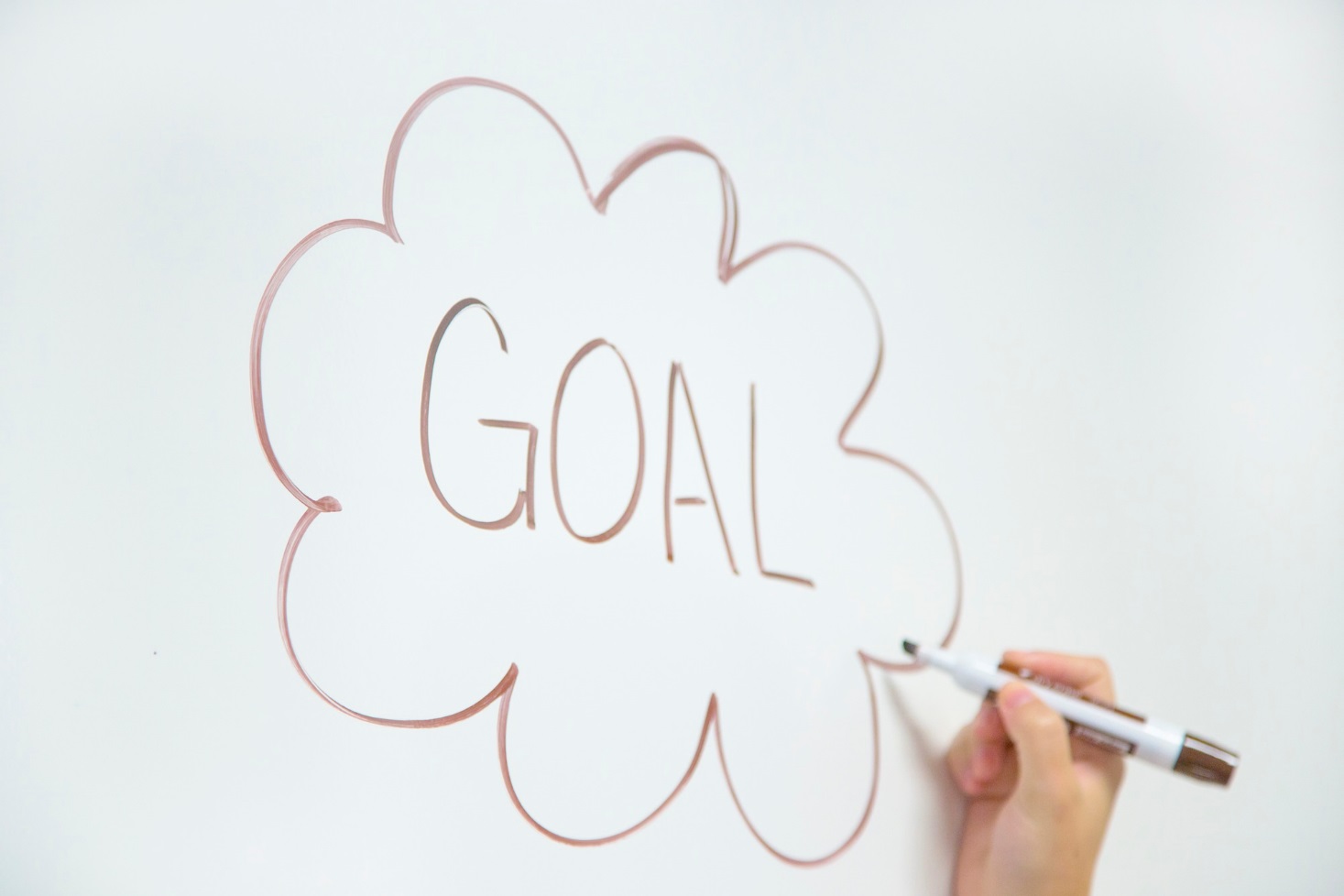 Drive The Intake
Skills Versus Competencies

Intake is about more than “skills”
Competencies that drive objectives
What is a competency?
Driven by recruiter
Statistics
11% fired for skill
89% fired for competencies
Generally strong at screening for skills
Often do not tie competencies to position objectives
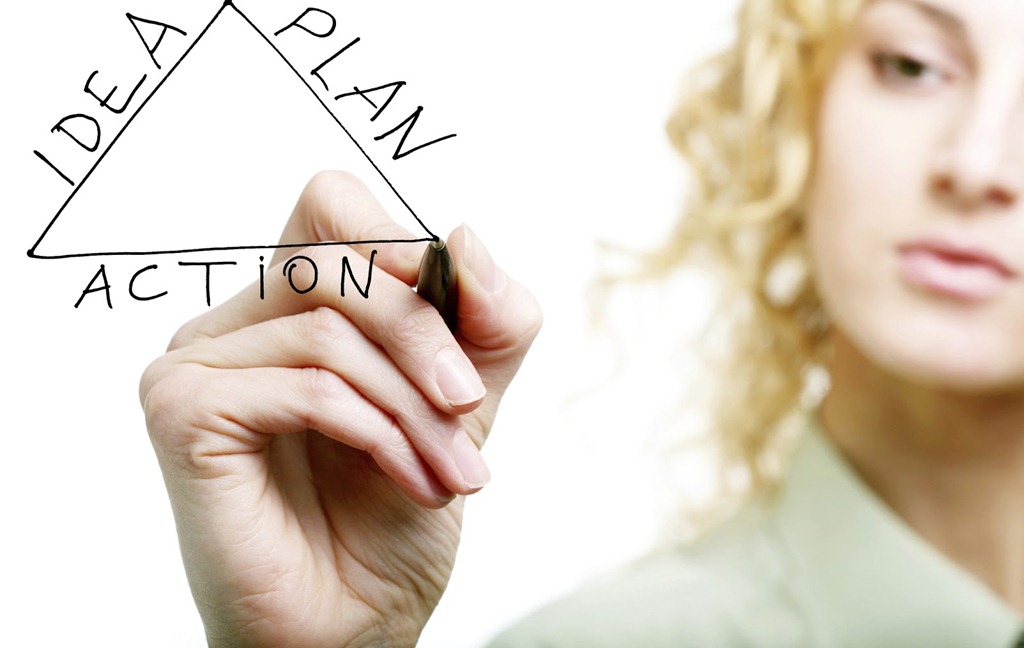 Drive the Plan
Recap and Plan
During Intake
Define Sourcing Strategy
Identify Managers Role
Set Expectation – not time lines

After Intake
Confirm requirements of role
Confirm agreed upon role
CYA/Set the tone of accountability
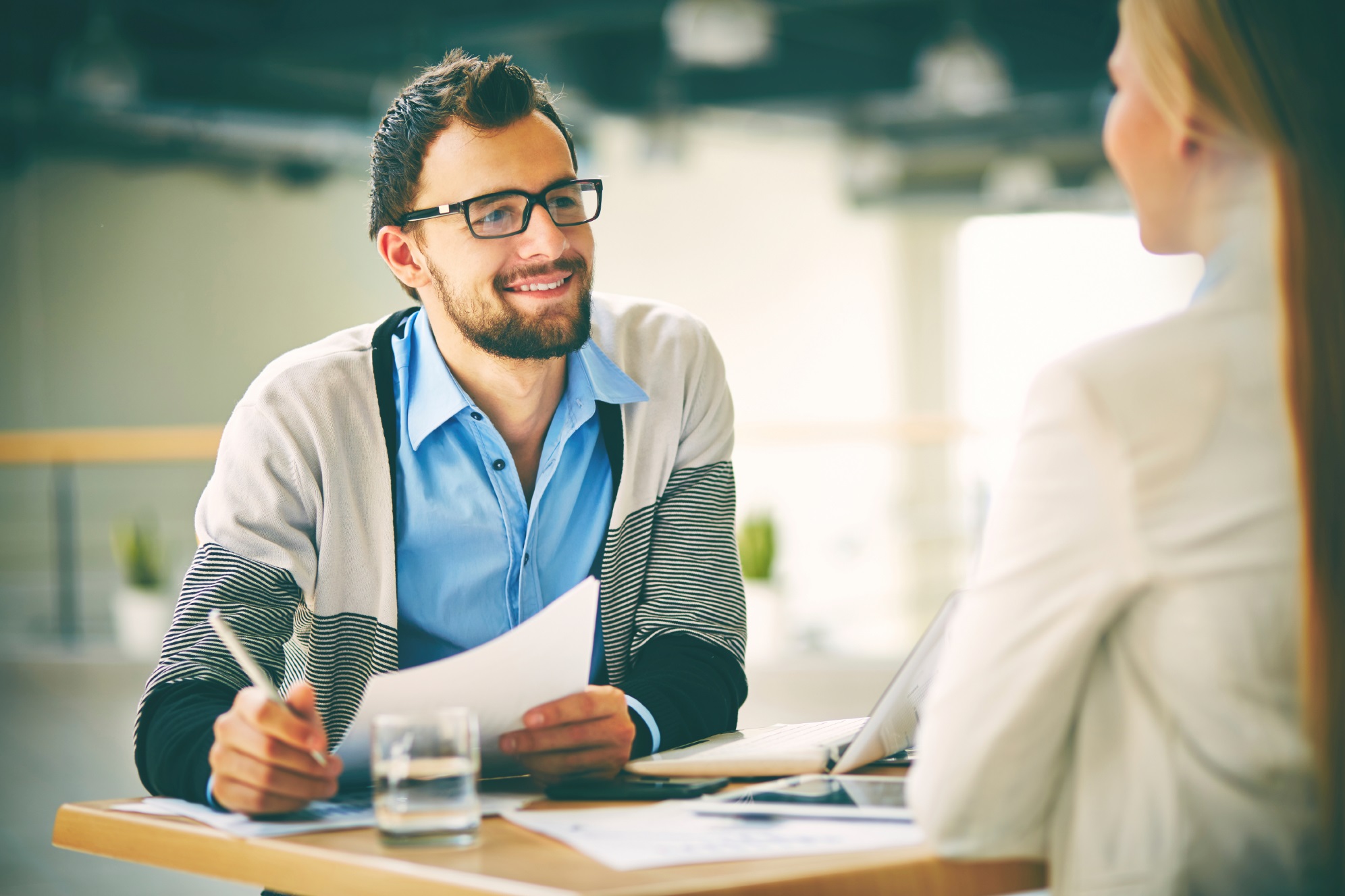 #2 Drop the Jargon
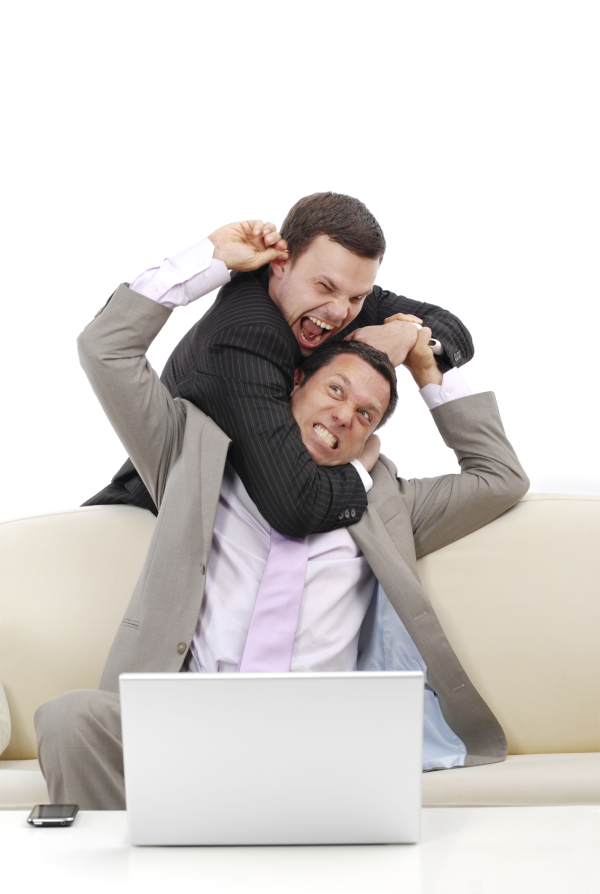 Communicate Effectively
My hiring manager hardly responds or provides feedback!
My Recruiter doesn’t communicate – I  always need to track them down!
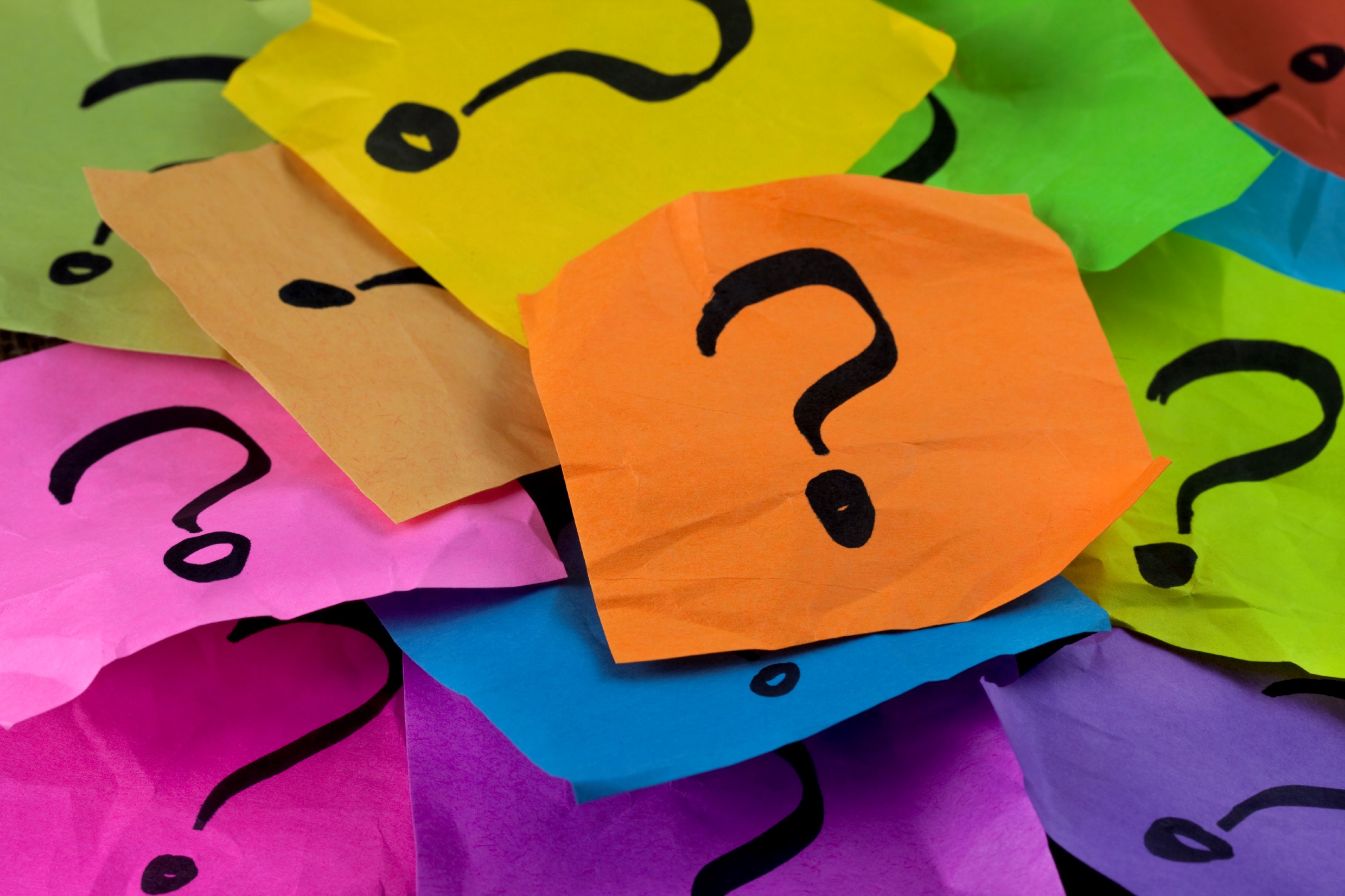 Drop The Jargon……
Talk in Their Terms:
Increased Revenues 
Increased Profitability
Increased Efficiency
Increased Moral/Less Mistakes
Kick the Competition’s #&s
Cost of Open Position 
Improved Customer Experience
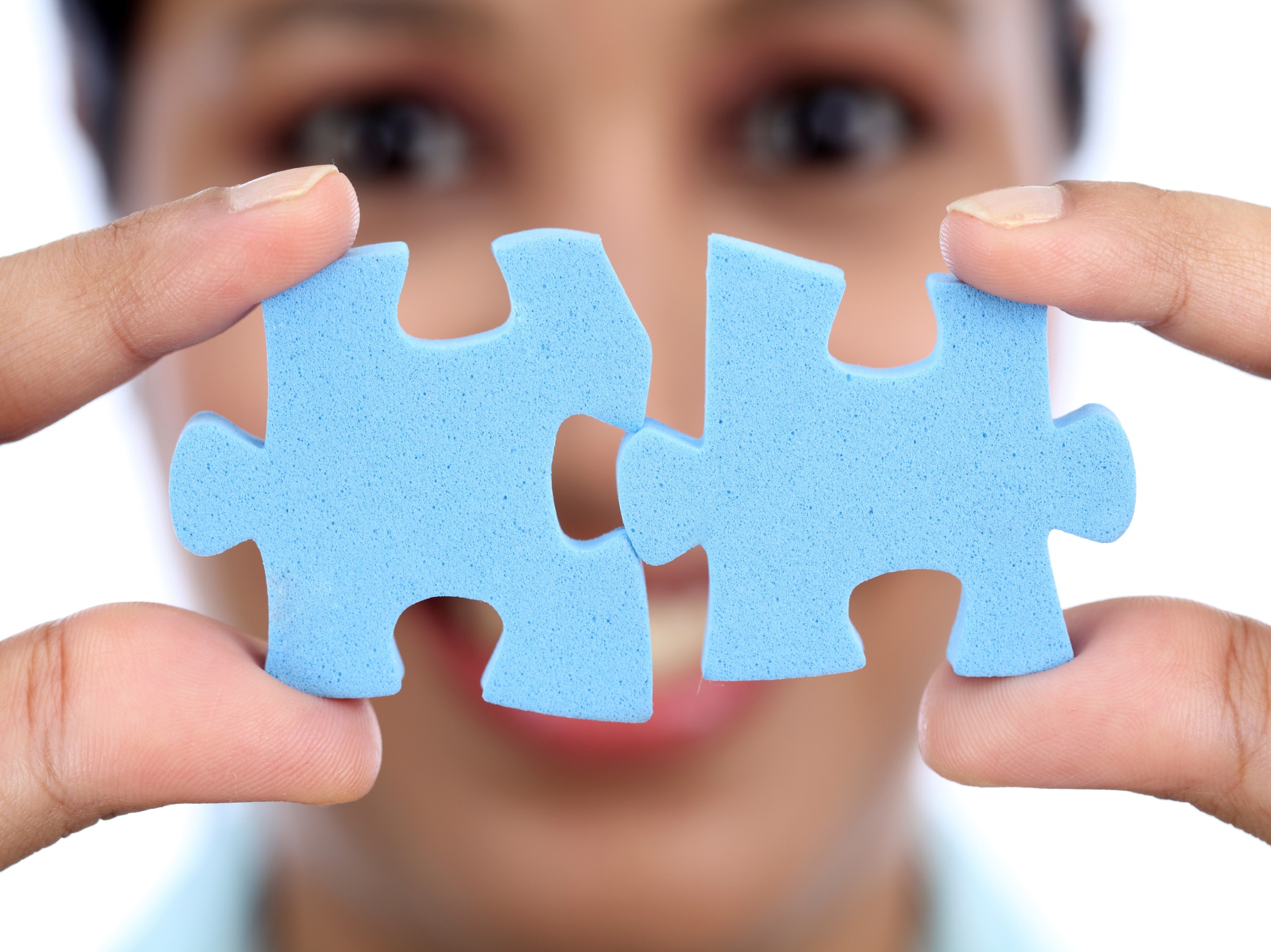 Communicate Effectively
Communicate Often - good AND bad
Set expectations
When
How
Retrain managers – good habits longer to form
Do not hide behind email 
Balance e-communication and in-person/verbal
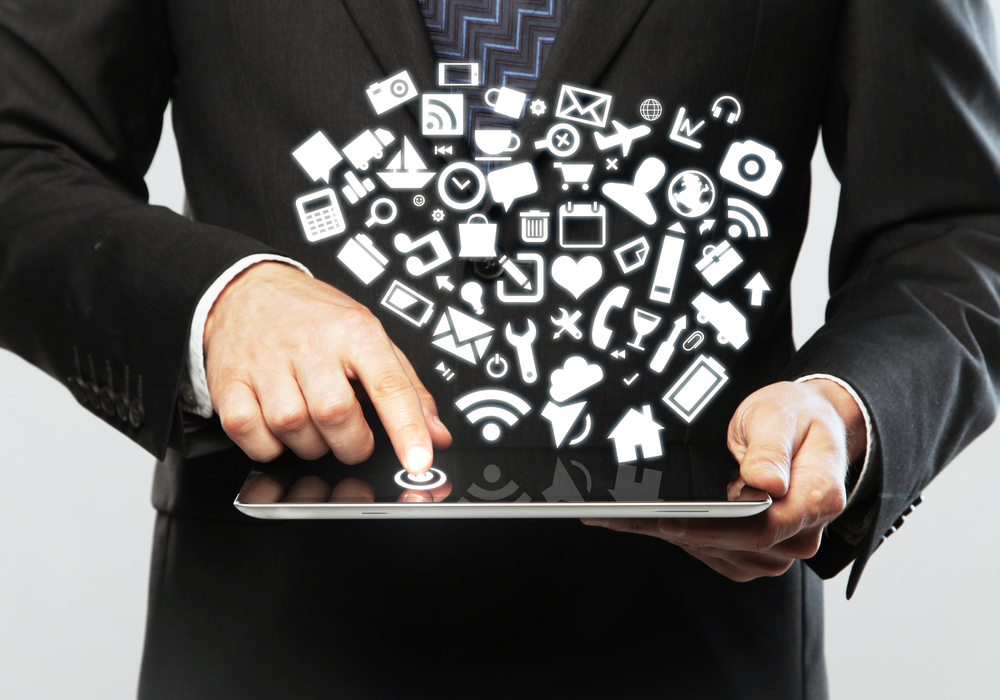 Communicate Effectively
Become Subject Matter Savvy
We are not expected to be experts
A day in the life of the position/department
RSS feeds – Competitive Intelligence
Candidate Feedback to Manager – lack of knowledge
Complicated tech lingo – Google it!!!!
Know the business 
Competitors for sourcing
Industry trends
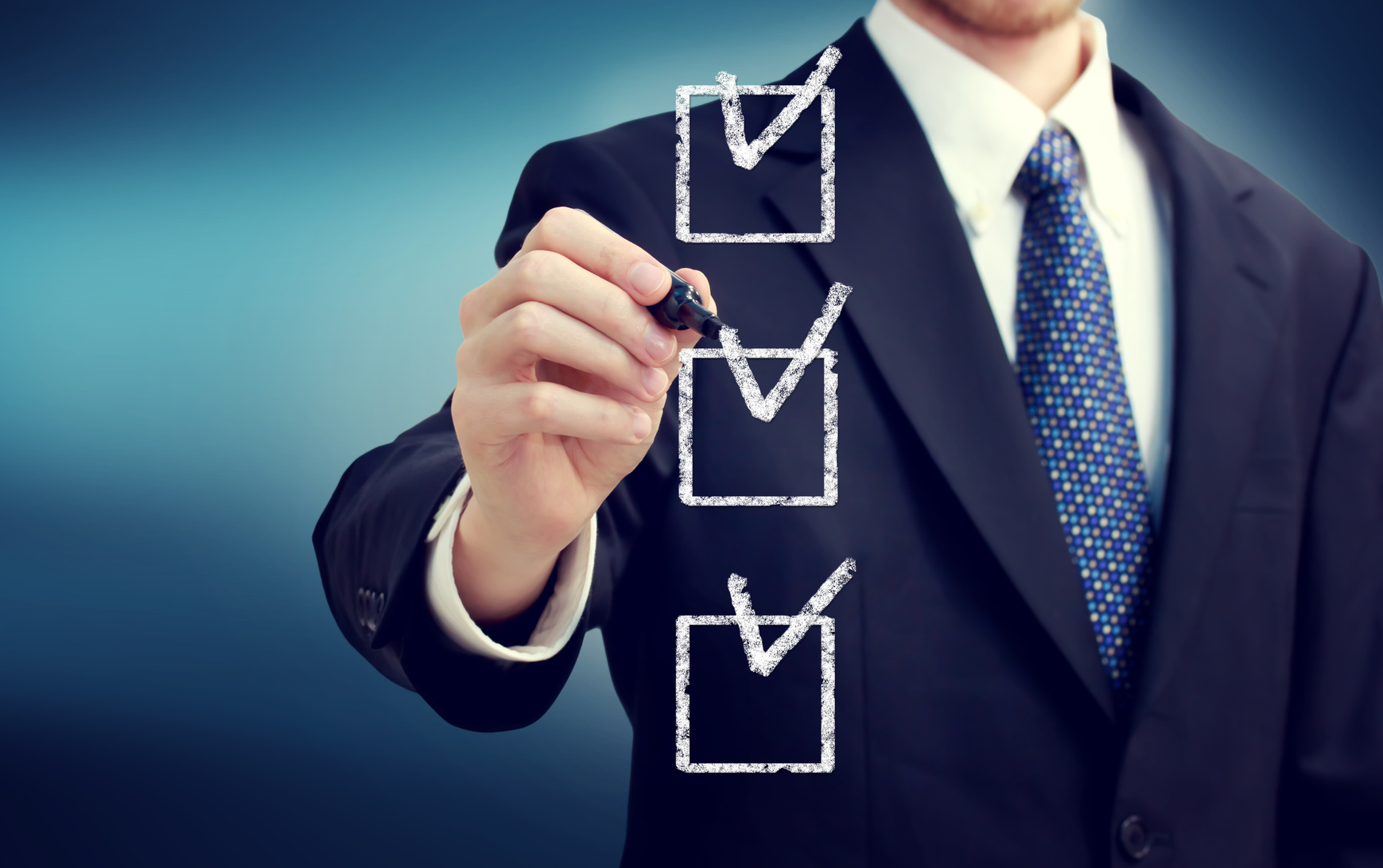 Communicate Effectively
Hiring Manager Communication Checklist
Question, Question, Question
Be realistic–Does the perfect candidate exist?
Have your manager rank skills/competencies
Eliminate “Years of Experience” from the list
Establish skills in which the candidate must be Proficient
Agree on “Must Haves” and “Like to Haves”
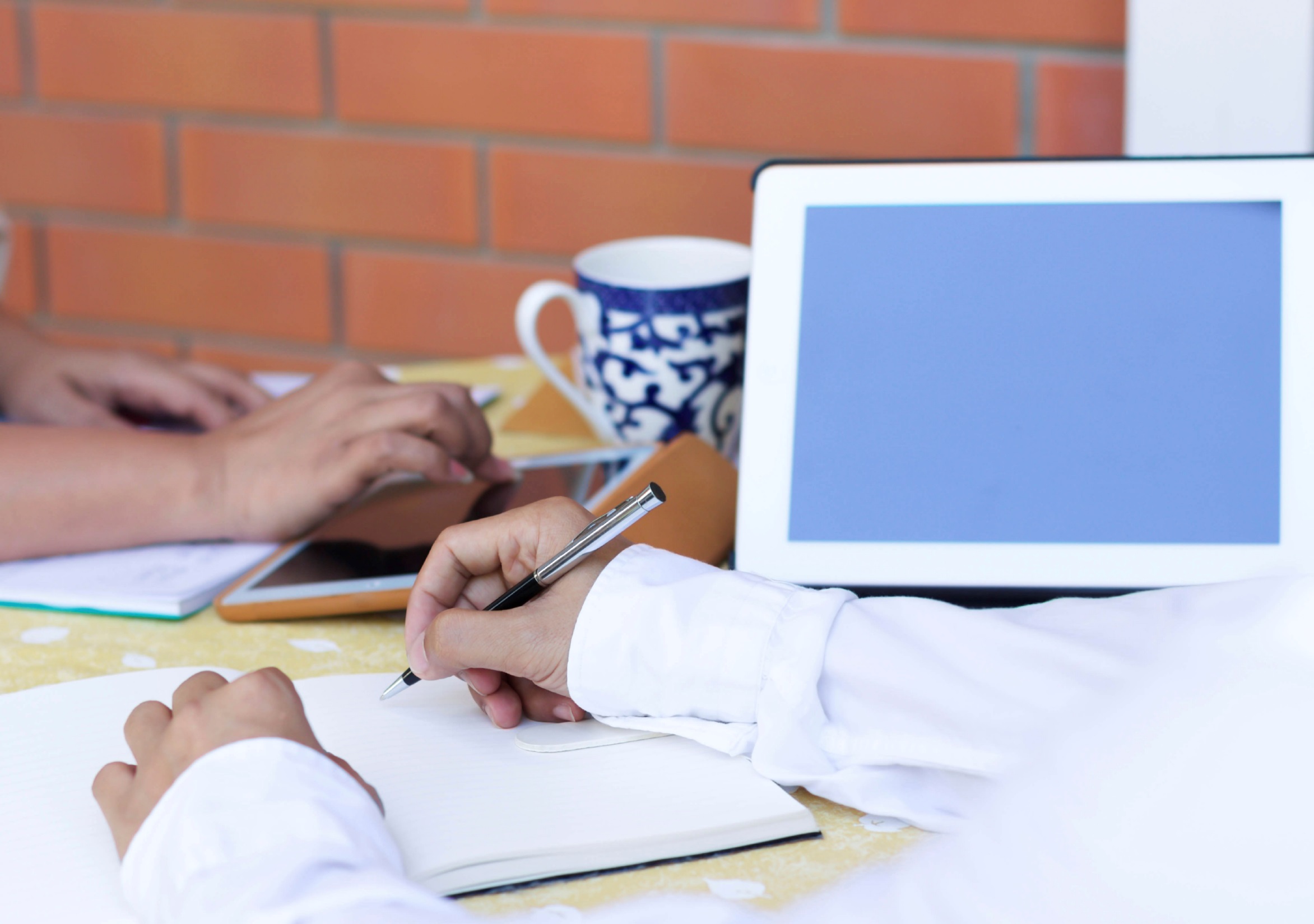 #3 Know Your Candidate
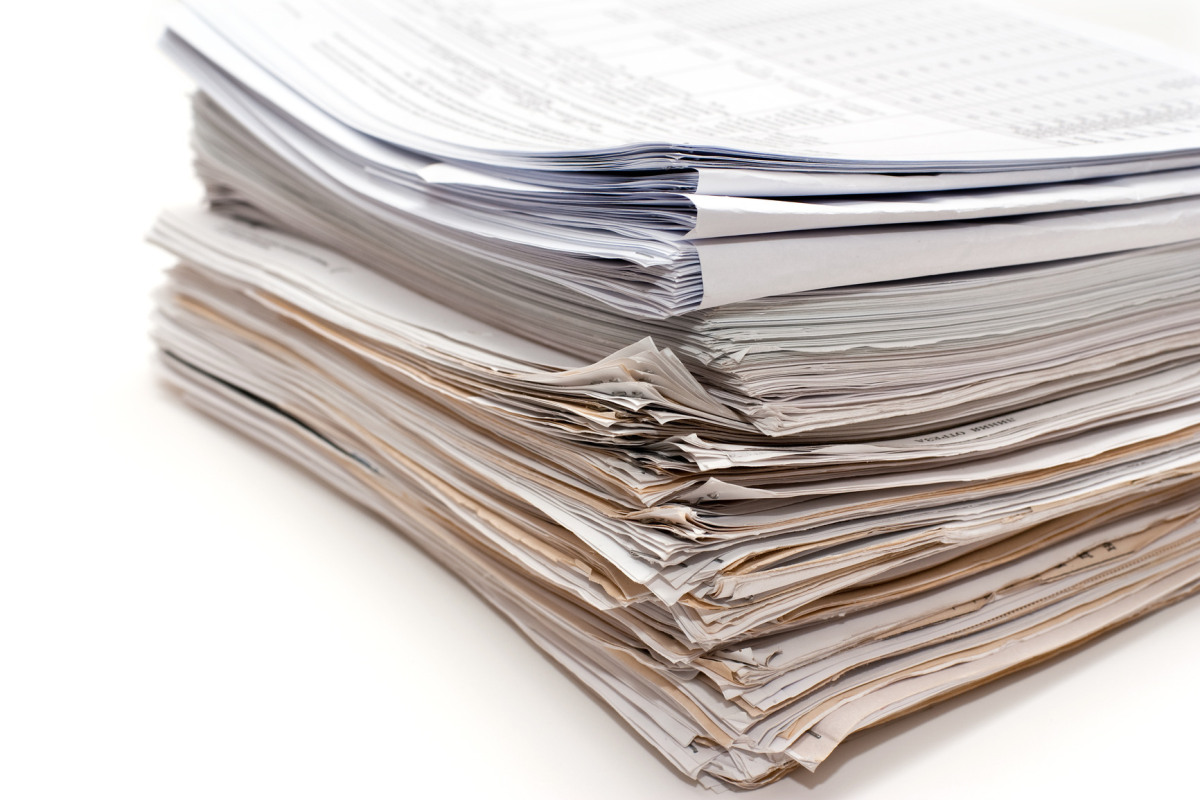 Know Your Candidate
It’s time to put a stop to “Throw & Stick” Recruiting
What is Throw & Stick Recruiting?

Throwing resumes to the Hiring Manager, telling them to narrow it down
Hoping that some resumes stick
Improper assessment of candidates
Not understanding the job
Not understanding the candidate
Not willing/able to go to bat for candidate – letting the manager drive the process
It’s time to take accountability for candidates submitted to the Hiring Manager
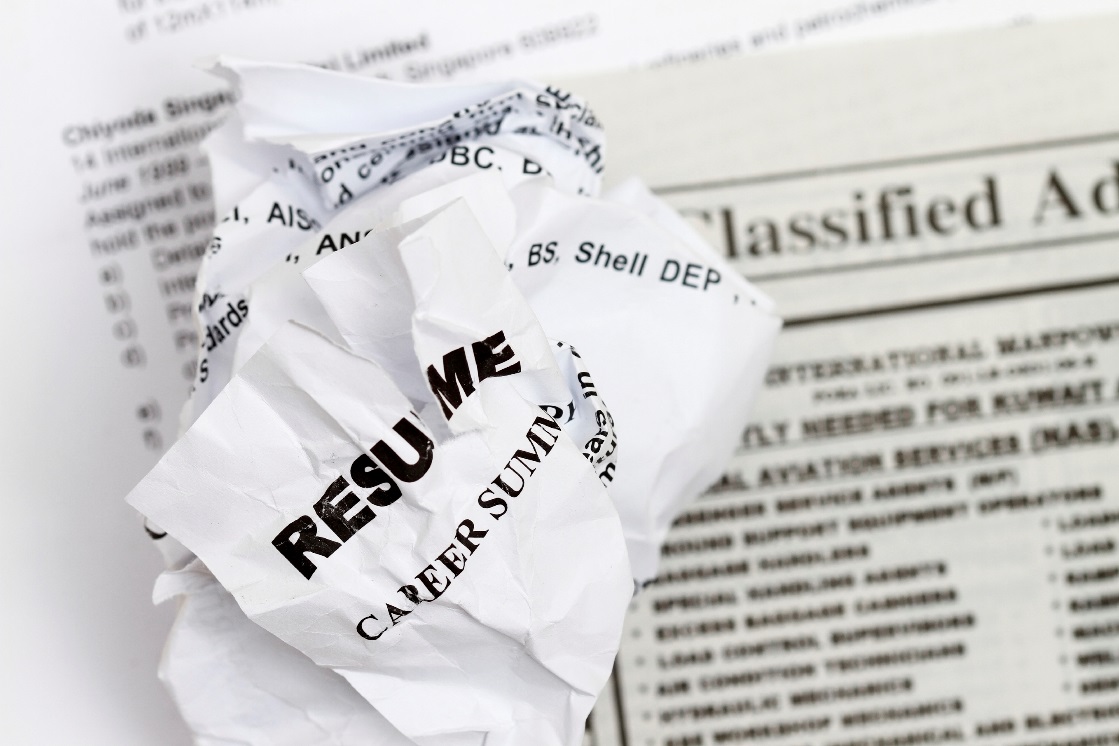 Know Your Candidate
Quality over Quantity

iCIMS Study
77% of Hiring Managers believe Recruiters do not adequately develop candidates prior to passing them along.
Passing along vs Presenting
Most managers want quality
Managers often trained to expect quantity
How to Know Your Candidate
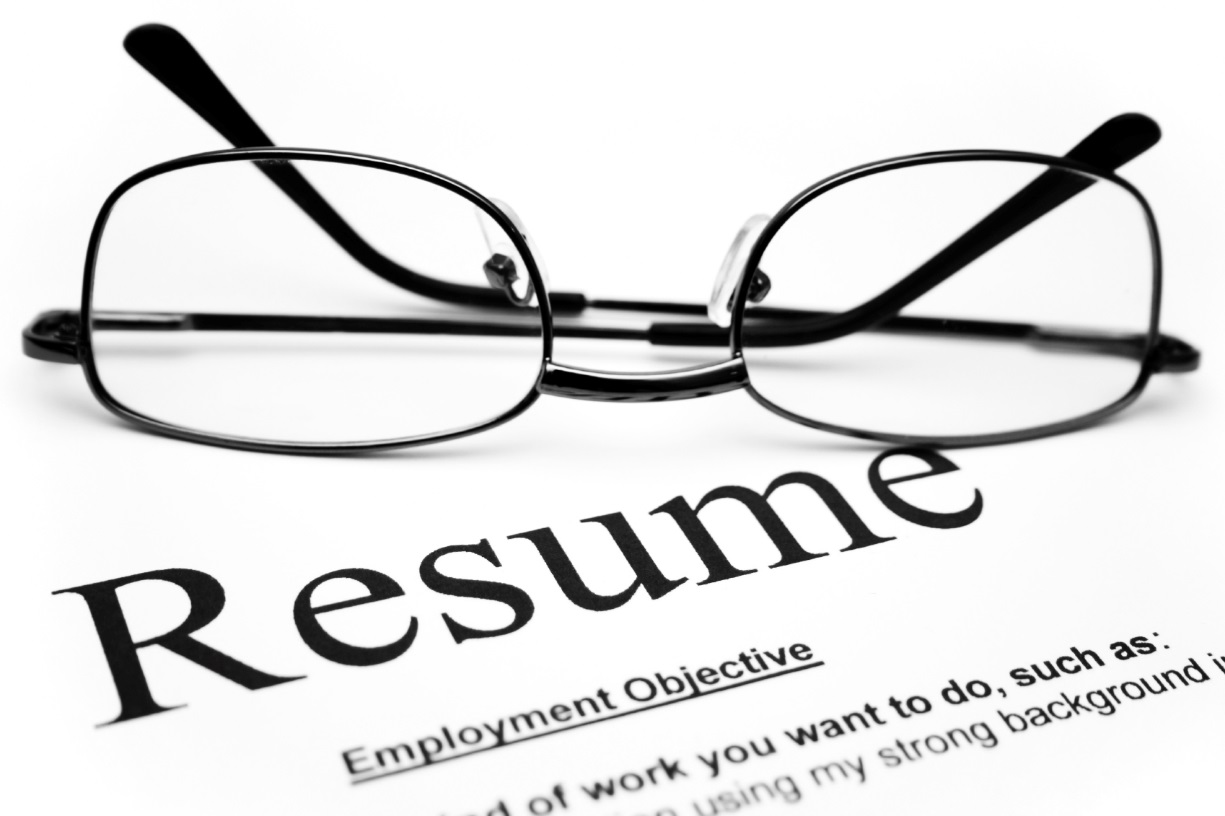 4 Dimensions of a Candidate

Skills/Experience
Attitude/Drivers
Competencies
Culture Fit
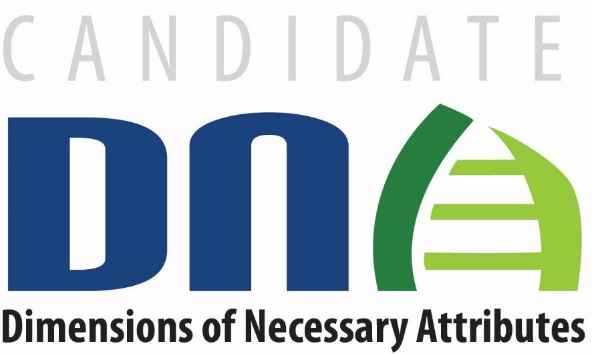 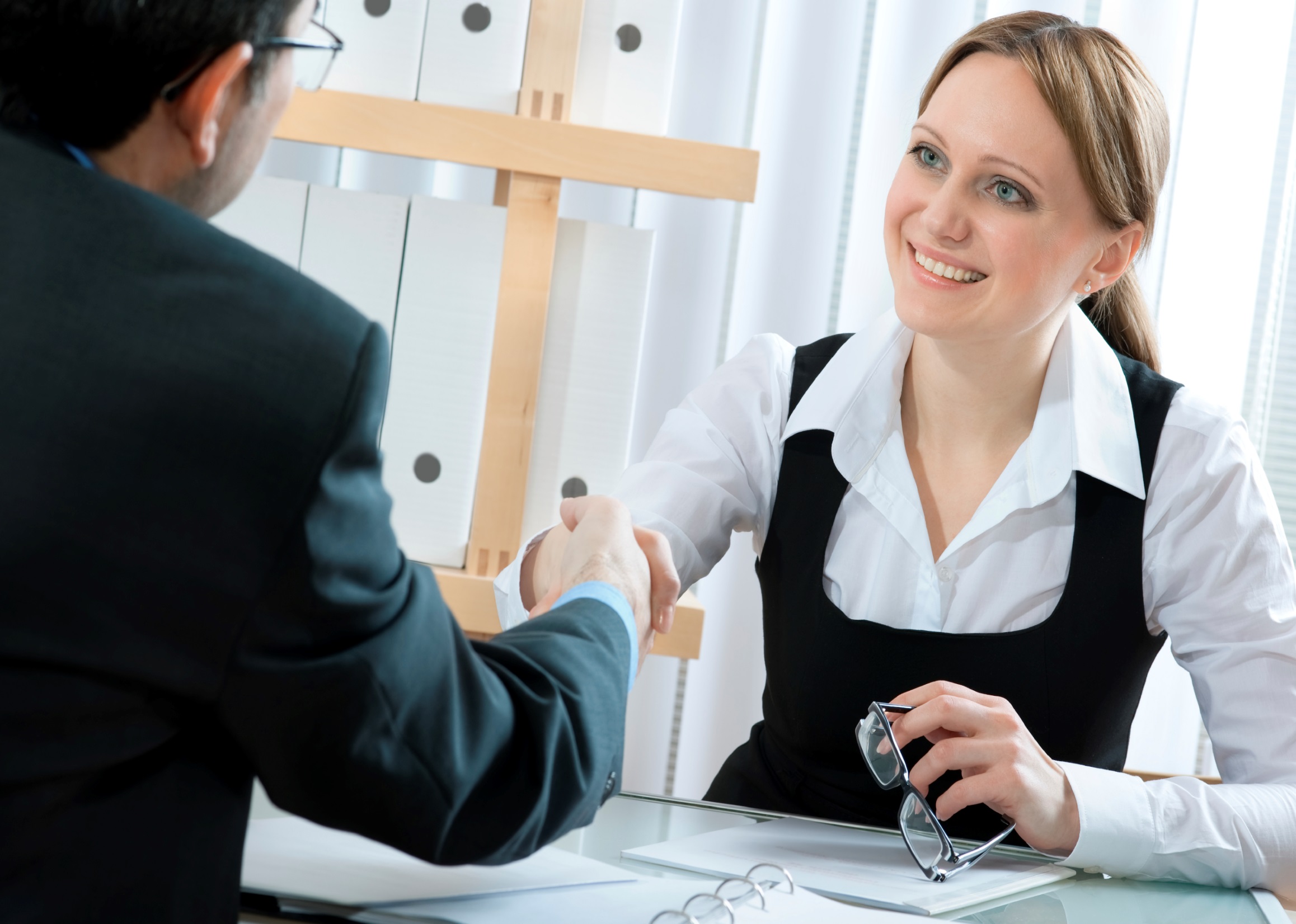 Know Your Candidate
Candidate DNA Defines
Skills/Experience – Does the candidate have the training/education to do the job?
Attitude – What are the candidate’s drivers?
Competency  - Does the candidate have the ability/behaviors to do the job?
Culture Fit – Does the candidate do the job the way the company does or wants to?
?
Know Your Candidate
Why Does DNA Matter?
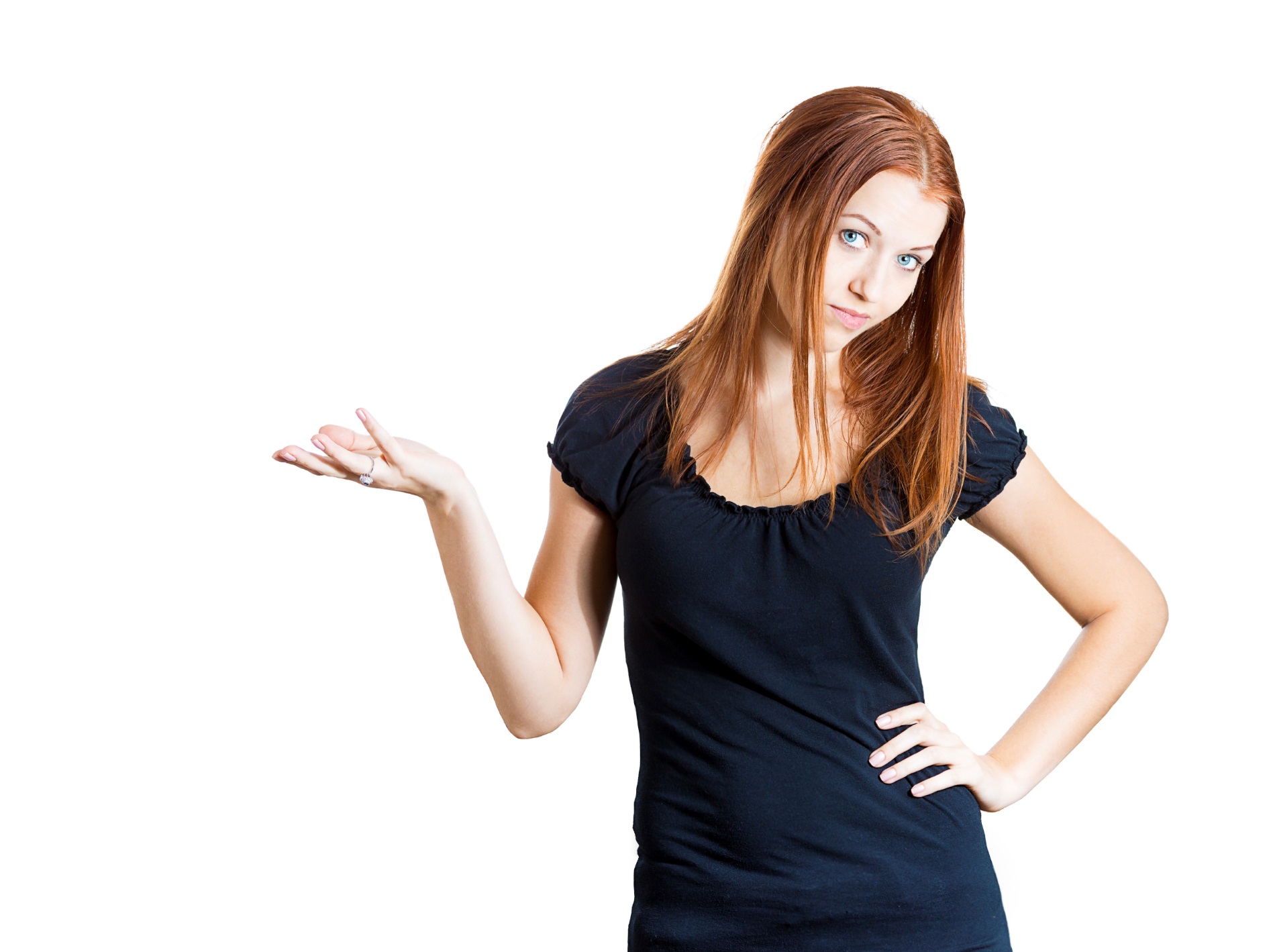 Presenting the candidates
Arm the Manager
Drivers/Motivators
Level of Skills/Competencies
Present to Requirements
Driving Accountability on Decisions
Providing Real Value and Direction
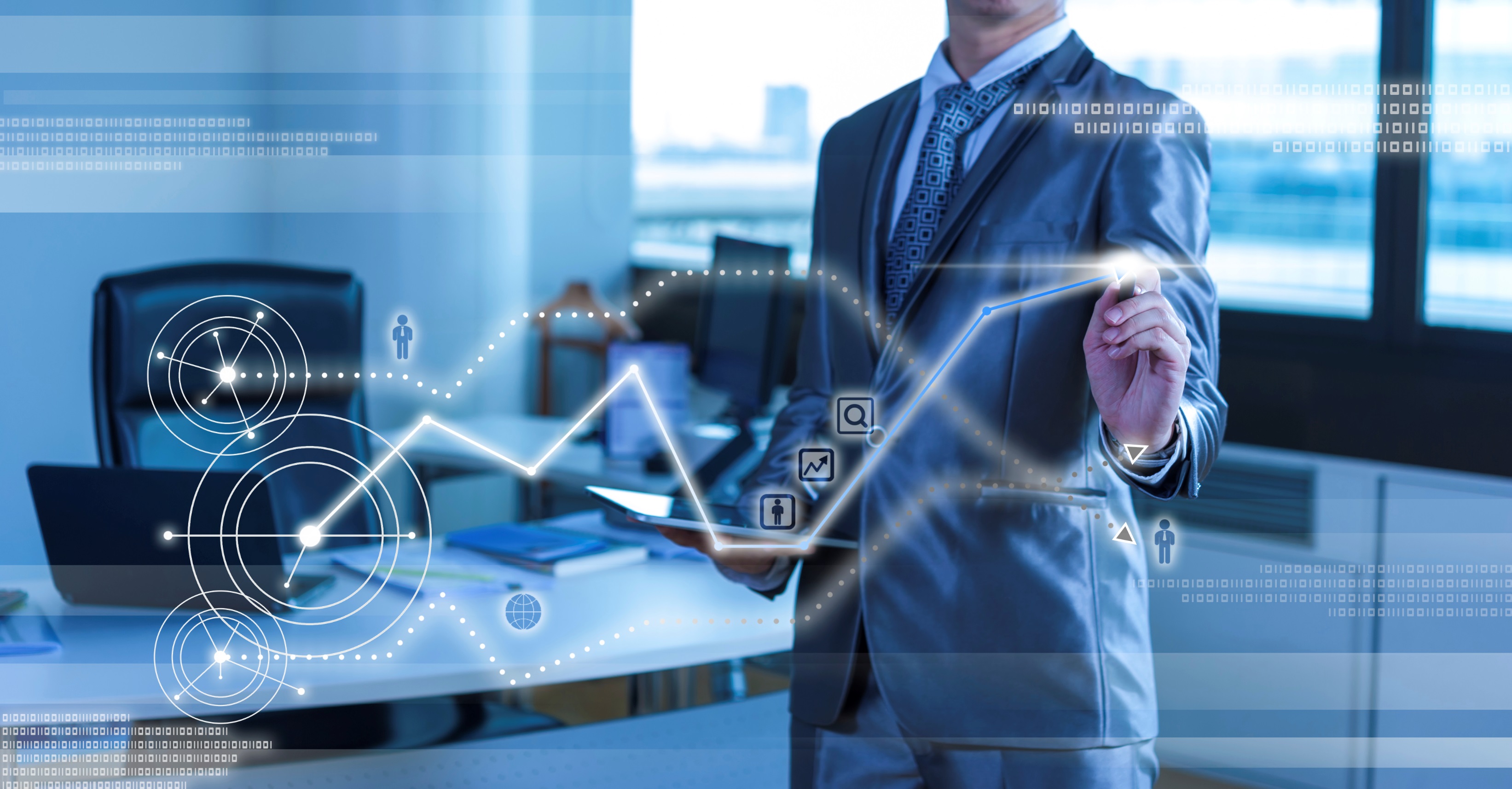 #4 Measure What Matters
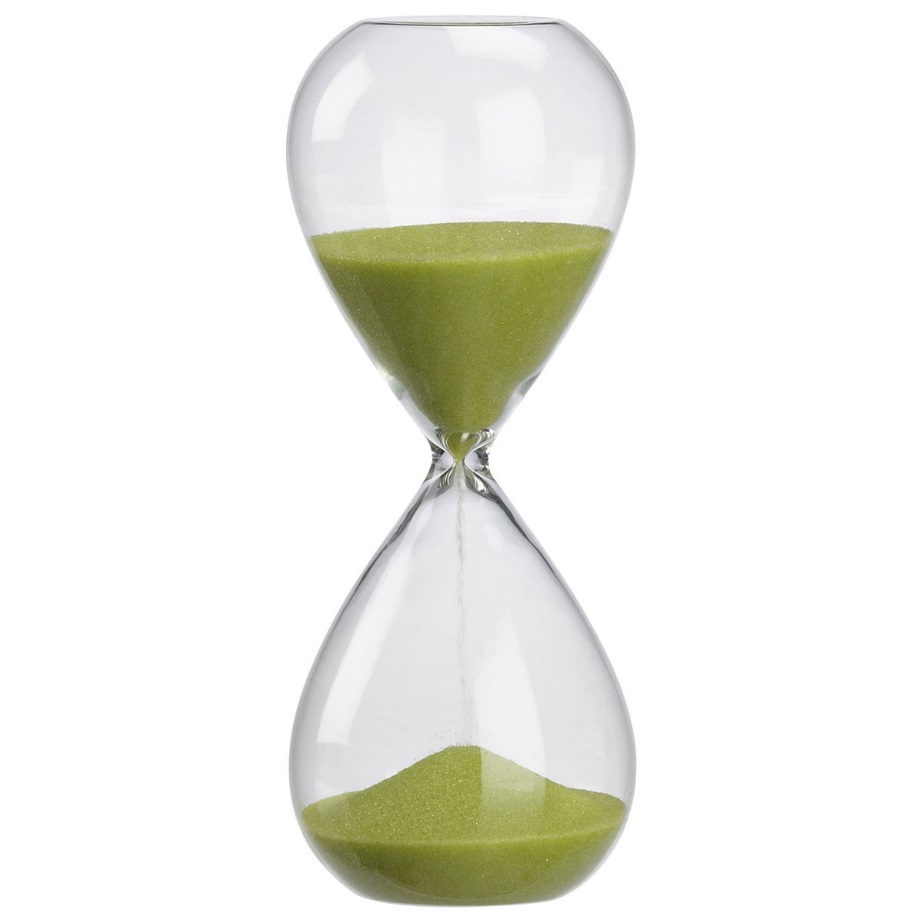 Use the Right Metrics
Many traditional metrics measure symptoms and not root cause
Often organizations talk about quality and measure quantity and cost
Source of hire is hard to measure – is it tied to quality?
Problems with Time to Fill:
Primarily administrative/transactional
Most attention on completing time-intensive, repetitive tasks
  Resume Review
  Candidate Processing
Job Descriptions
 Job Postings
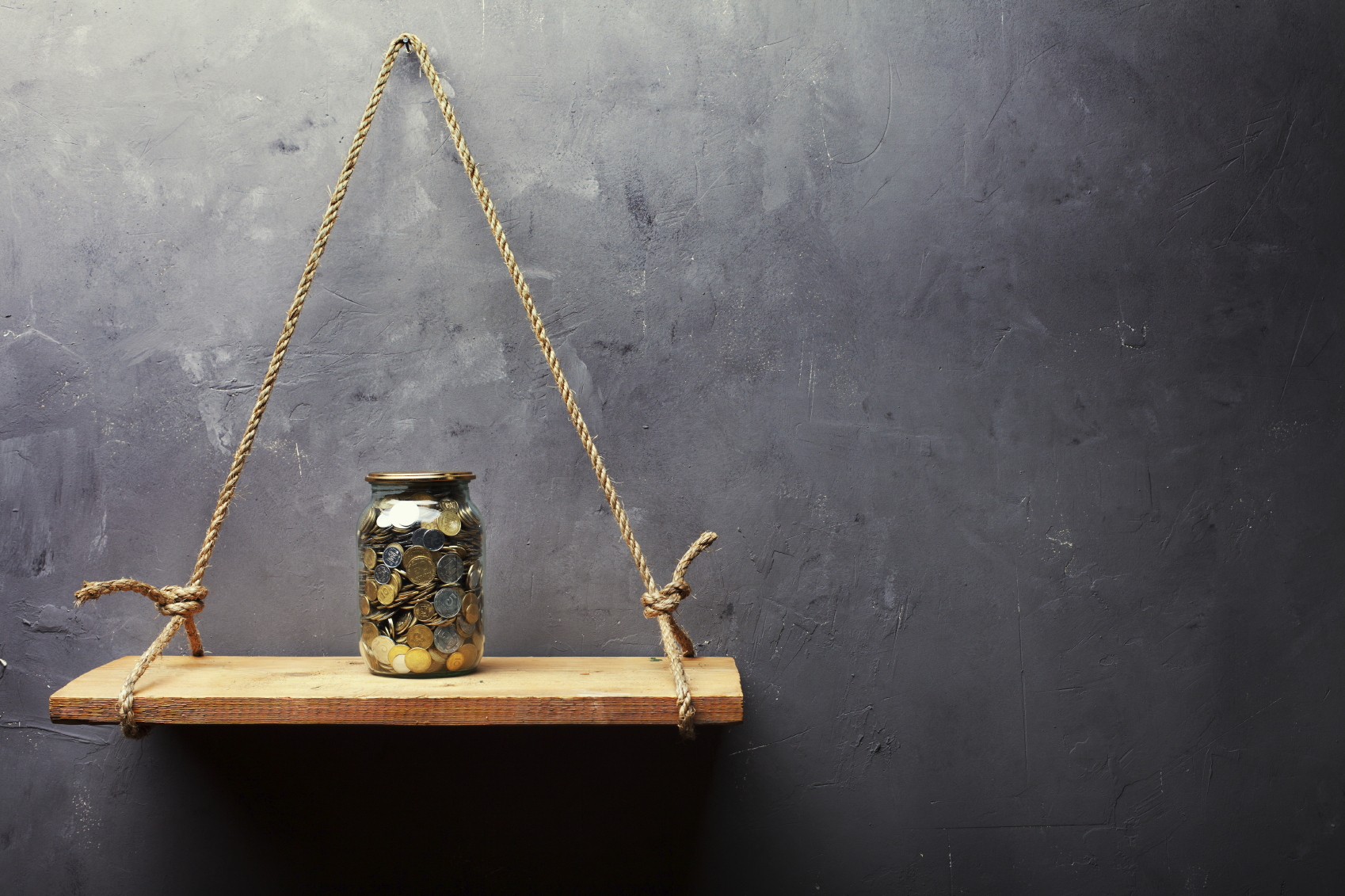 Use the Right Metrics
Problems with Cost Per Hire

Only looking at initial cost and not the long-term cost of hiring the wrong candidate
Does not account for “quality of hire”
Does not consider the production the  candidate will/will not deliver
Drives Recruiter to “sell” candidates internally
Creates conflict between recruitment and Hiring Managers
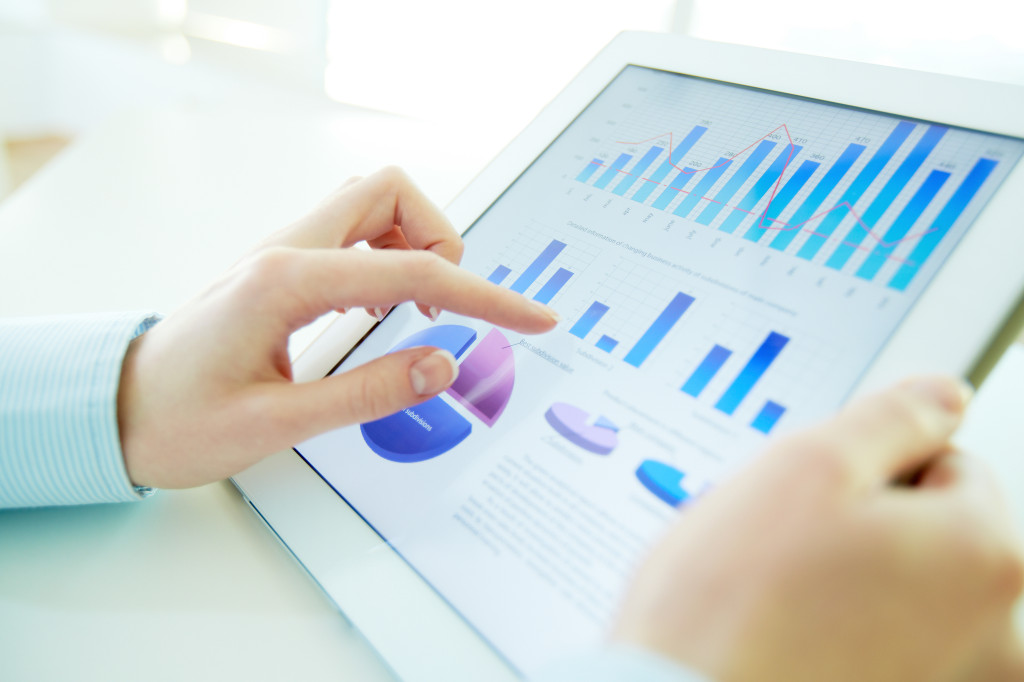 So, what Metrics truly matter?
Aberdeen Group Study
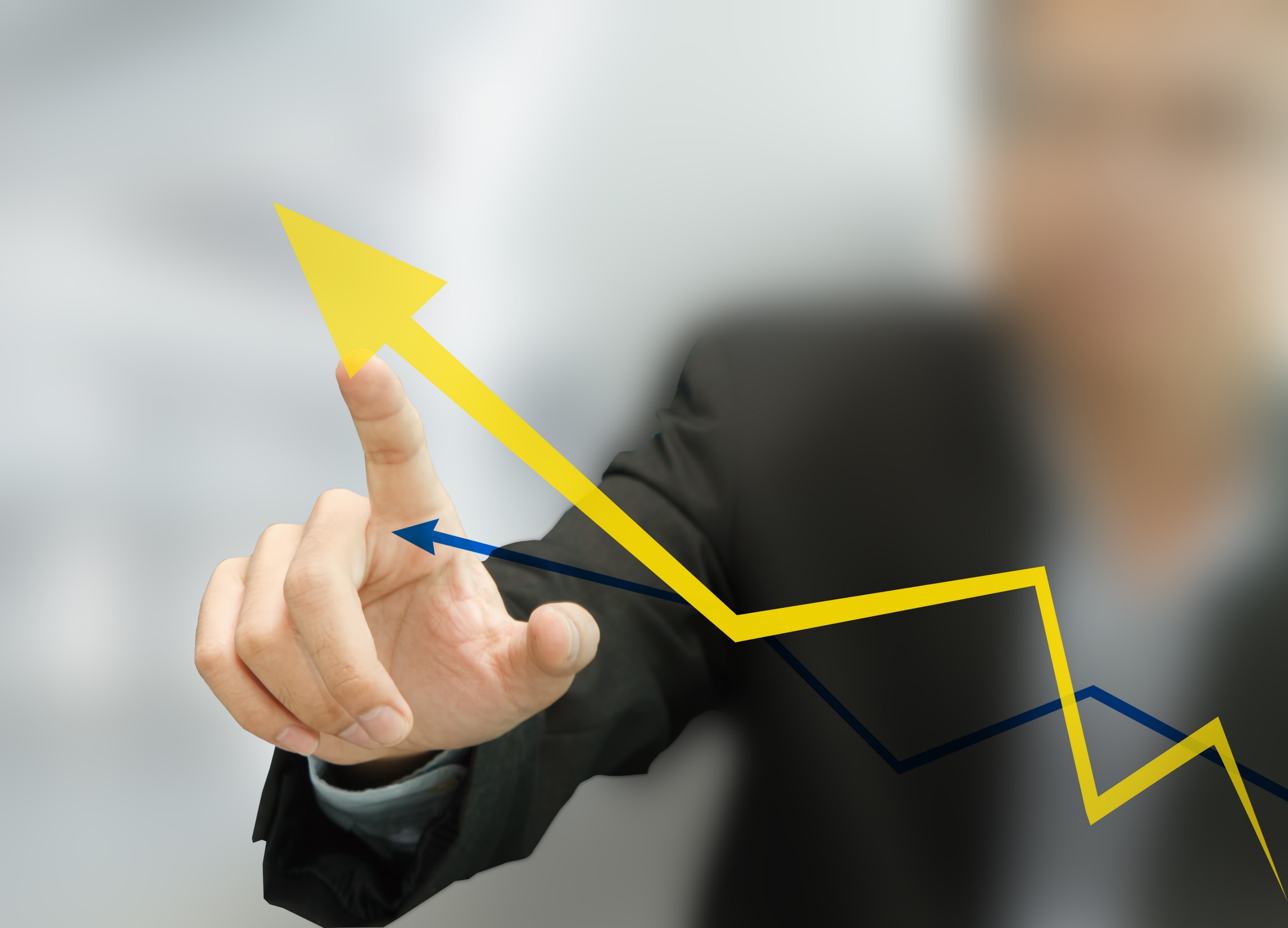 Use the Right Metrics
Manual MetricsRecruiter Efficiency/Acceptance Rate

# Calls made compared to # Return Calls

# Return Calls compared to # Candidates Developed

# Candidates Developed to # Candidates Presented

# Candidates Presented to # Hires/Conversions
What Should We Measure?
Candidate Satisfaction
Hiring Manager Satisfaction
Source of Hire
Time to Productivity
Quality of Hire
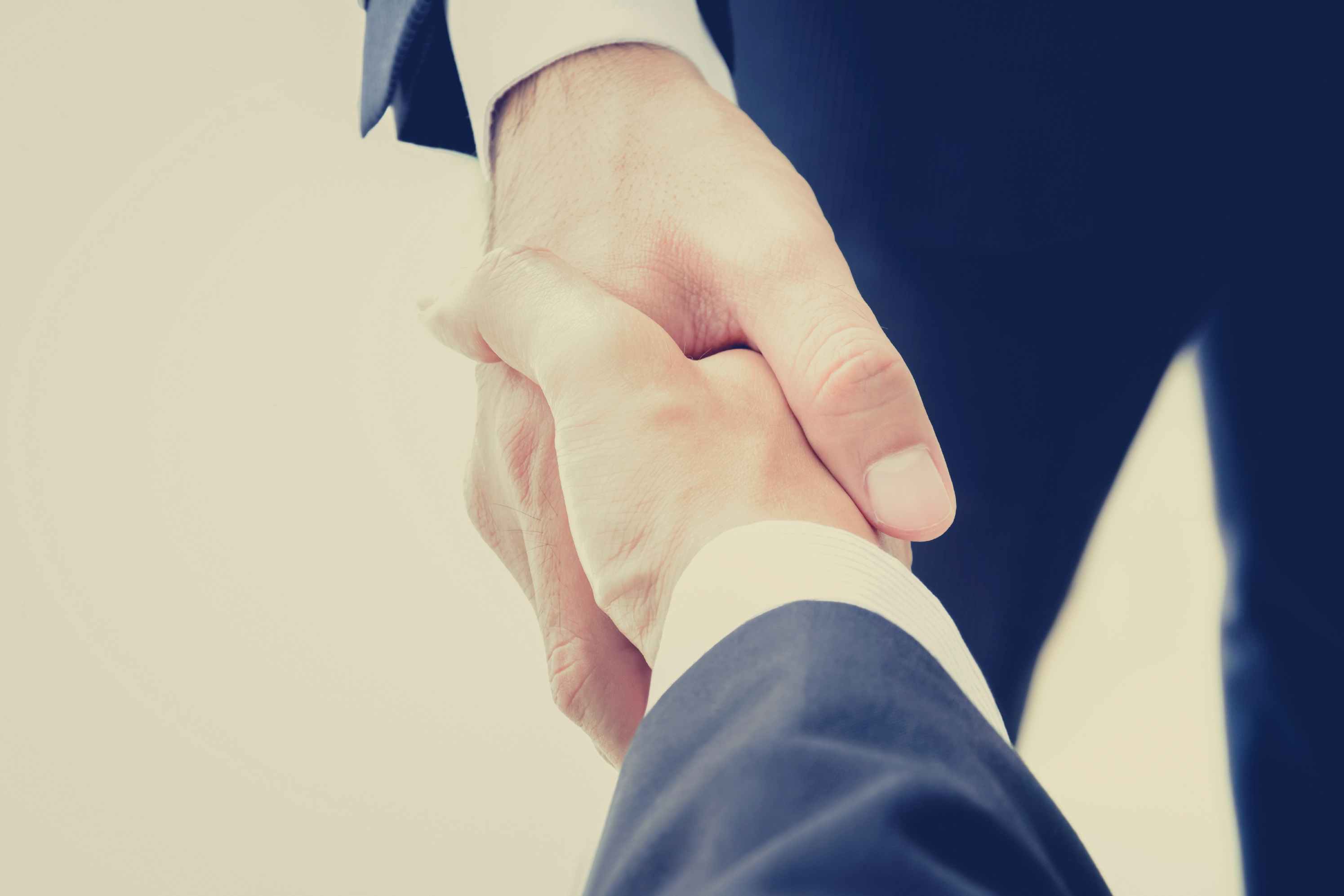 #5 Always Have A Plan
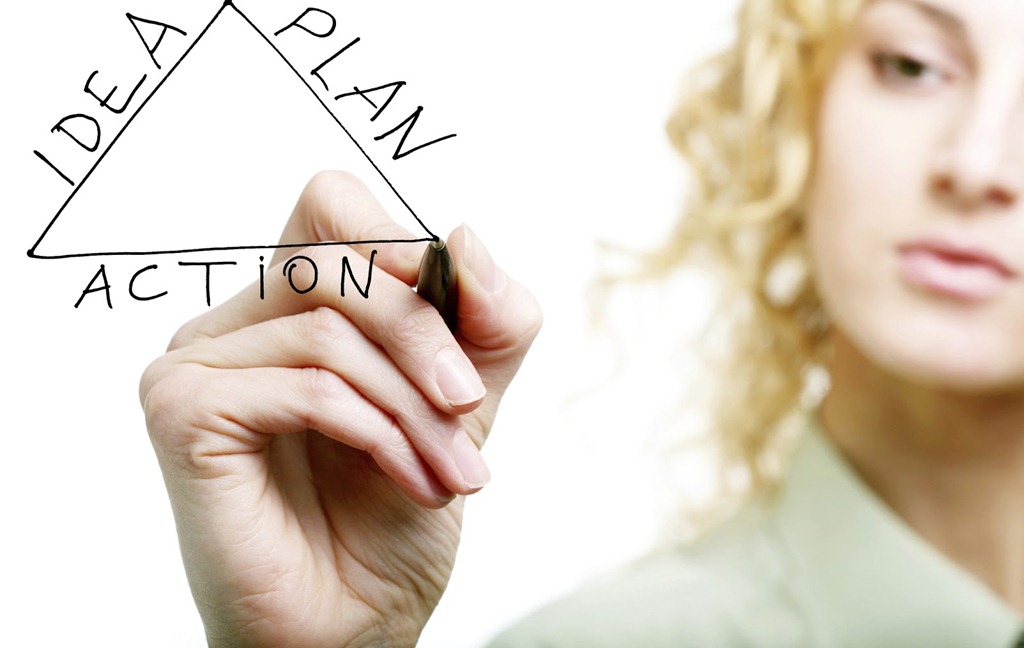 Always Have A Plan
Convey your Strategy to the Hiring Manager
Build credibility by taking accountability
Lead your Manager through the hiring process
Define the recruiting strategy
Prepare a Problem Solving Strategy: 
What if I can’t get a hold of the Hiring Manager?
What if the star candidate drops out of the pipeline? 
What if they won’t give me the information I need?
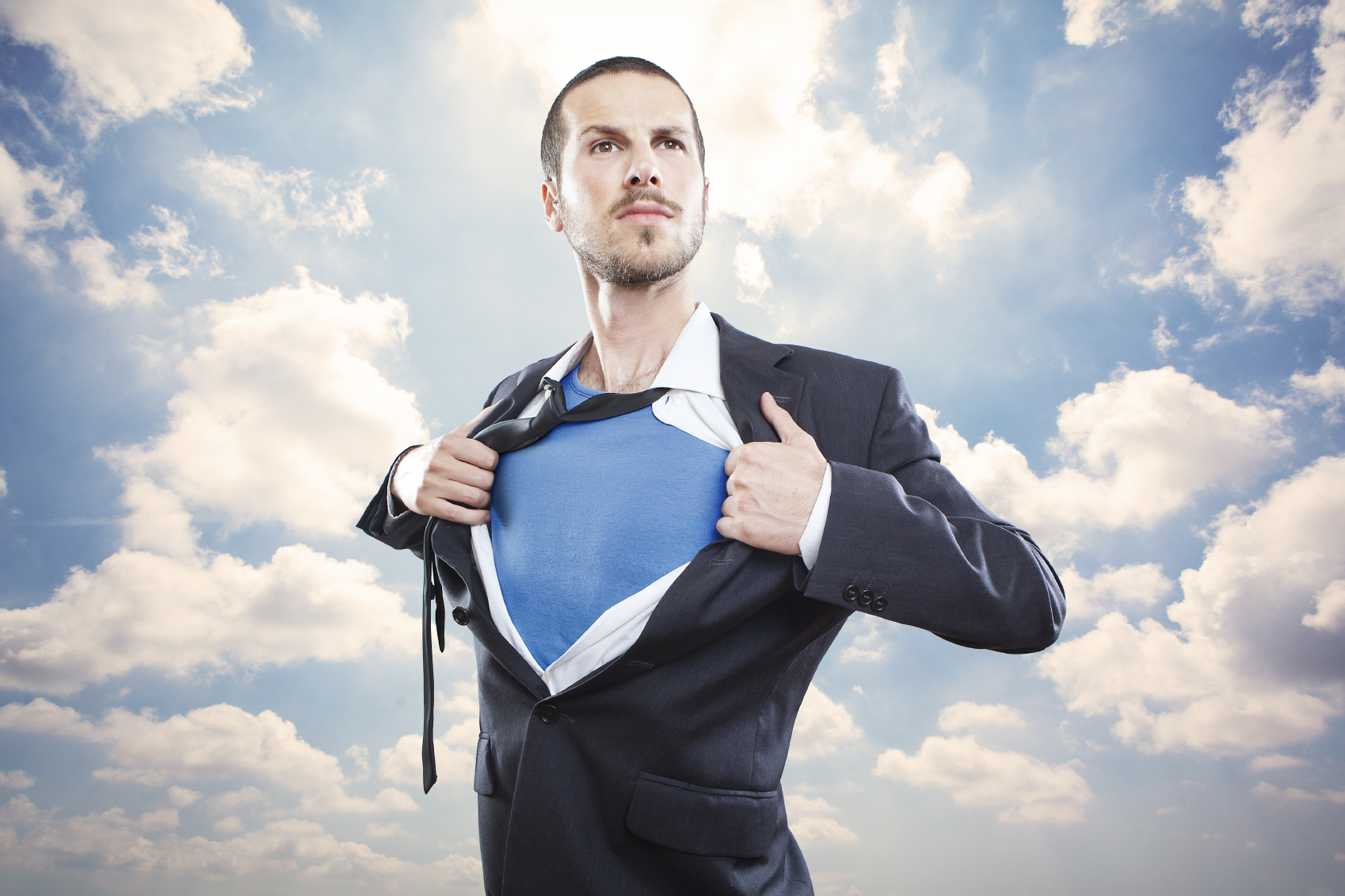 Invest In Yourself
Today, Recruiters Wear Many Hats 

Recruiter no longer a one-trick pony
Be up to speed on sourcing techniques, latest tools and strategies to find and acquire talent – candidate driven market
Invest in selling skills training
Define your role in uncovering talent 
Recruiting Manager
Hiring Manager
HR Business Partner
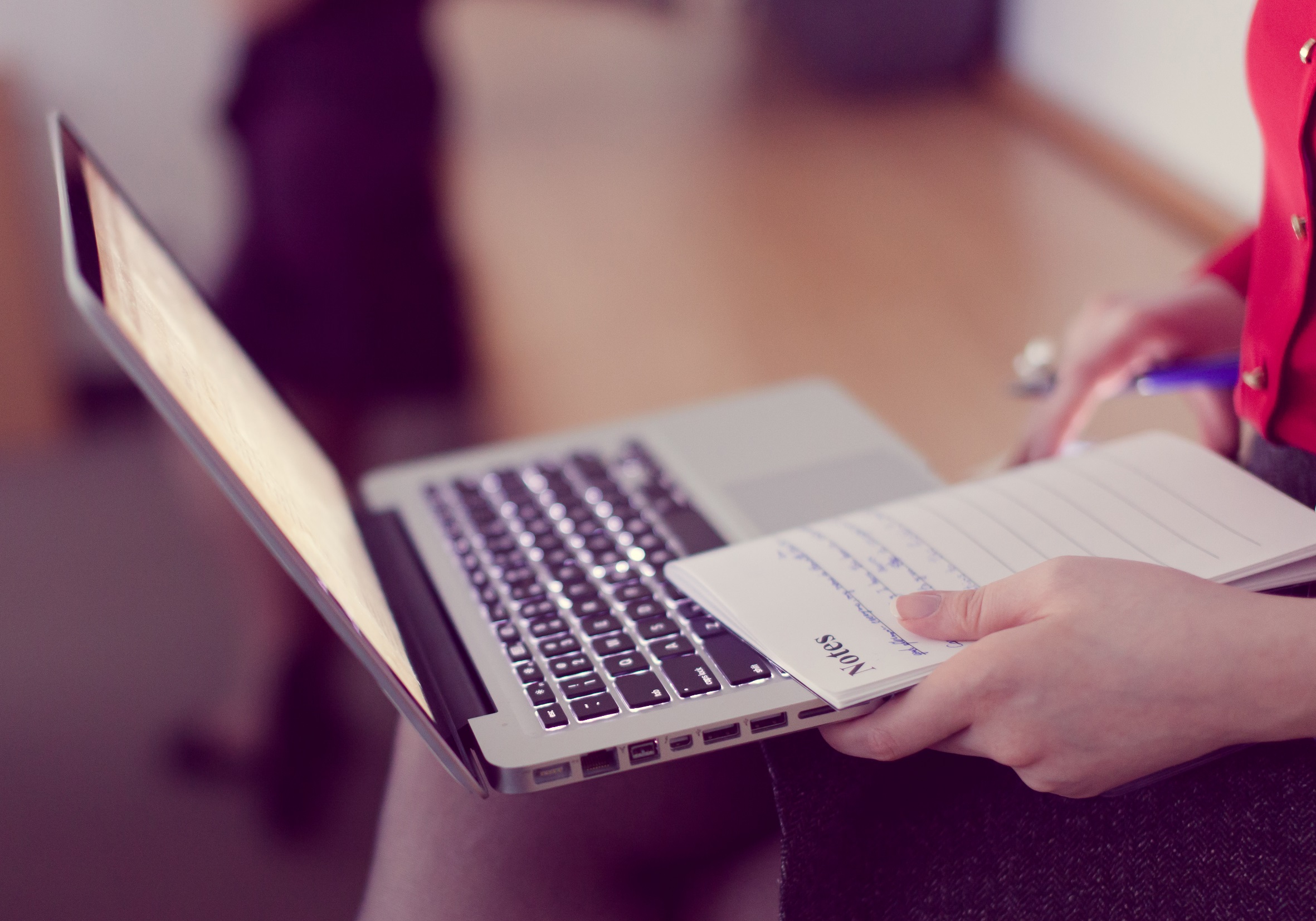 Sales 101
5 Steps to Selling
Build a Relationship
Qualify/Identify the Need
Overcome Objections
Fill the Need/Gain Agreement
Advance the Process
A Prepared Recruiter has the know-how at all steps!
When taking the job
When developing the search  strategy
When making the offer
When presenting the candidate
5
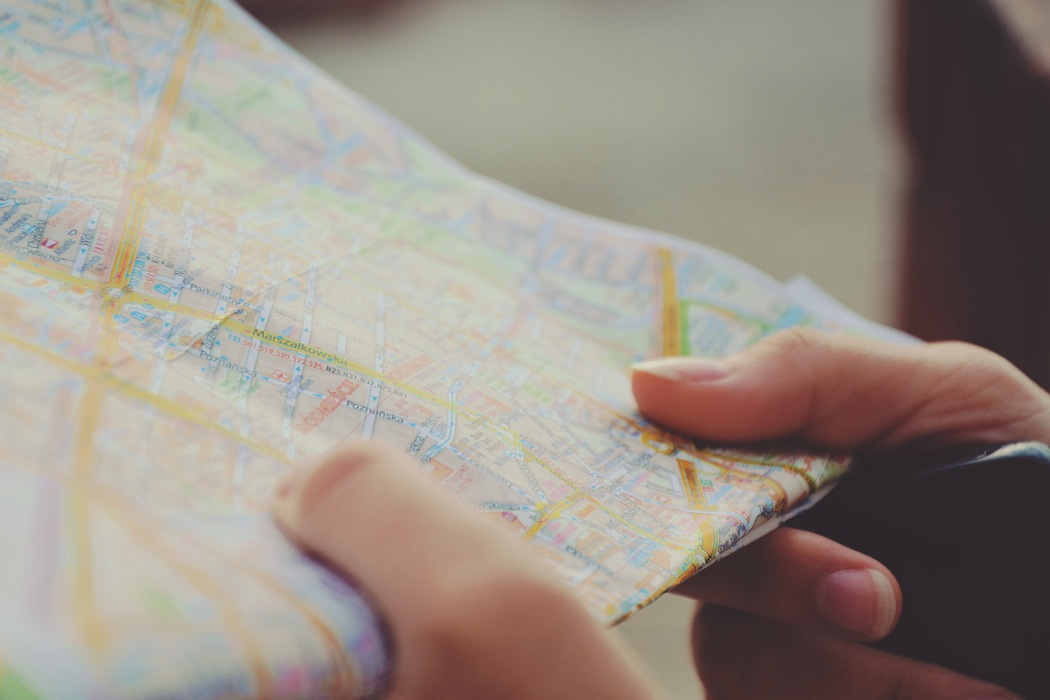 Keys to Leading the Hiring Manager
1
Drive The Intake
2
Drop The Jargon
3
Know Your Candidate
4
Measure What Matters
5
Always Have a Plan
Diversity in Business:Why Should You Care? 
Generation iY:Understanding the Next Waveof Employees
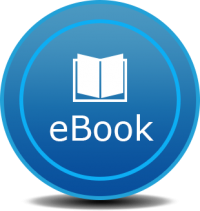 Free eBook Downloads
at SteveLowisz.com
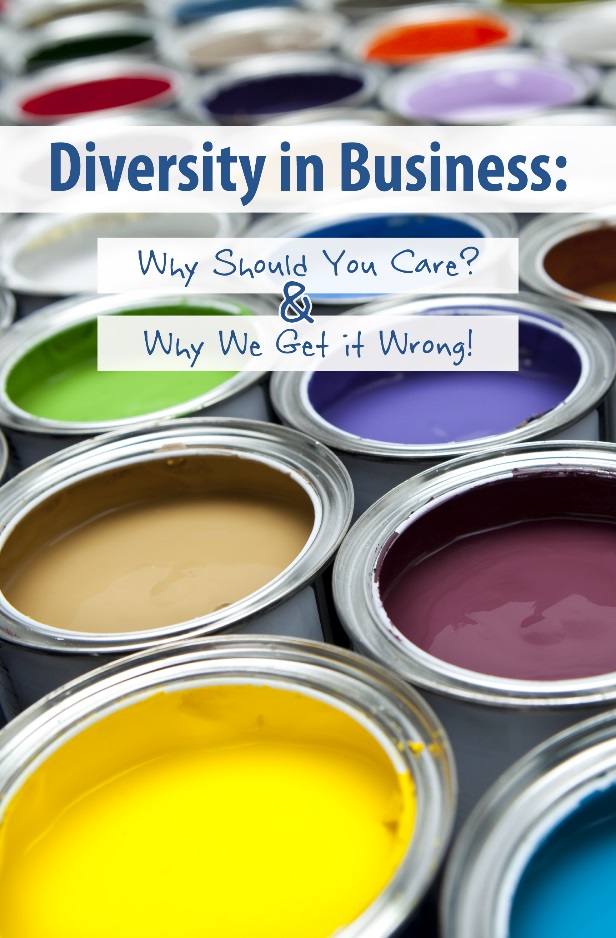 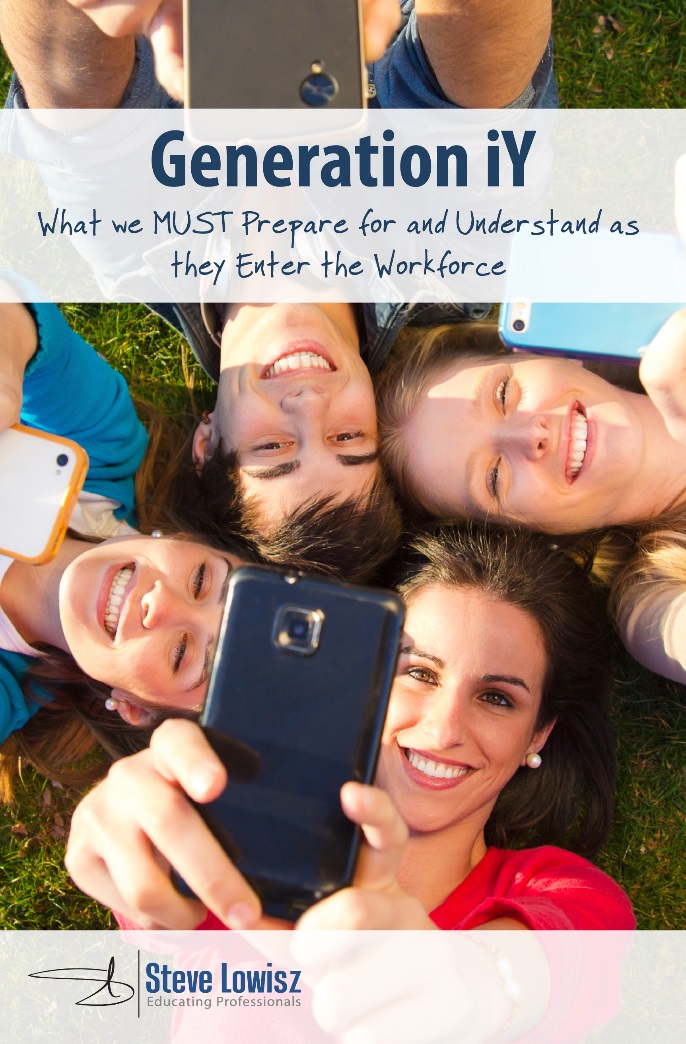 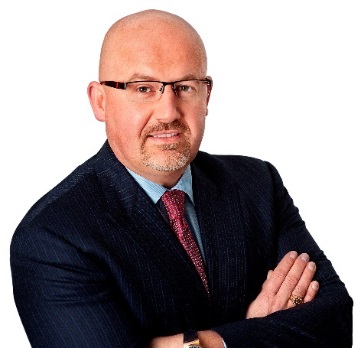 Presented By:
Steve Lowisz